Describing me and others
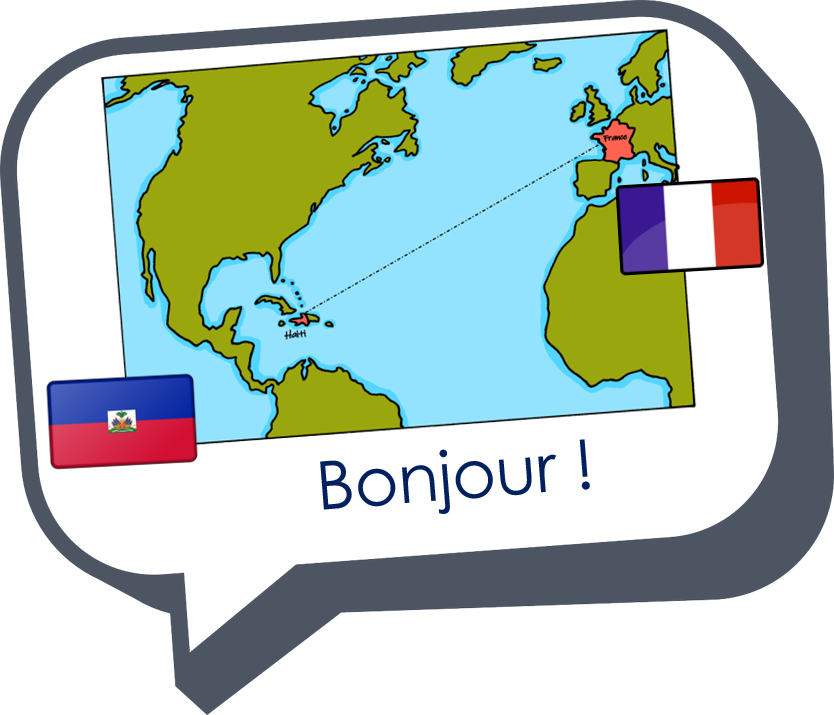 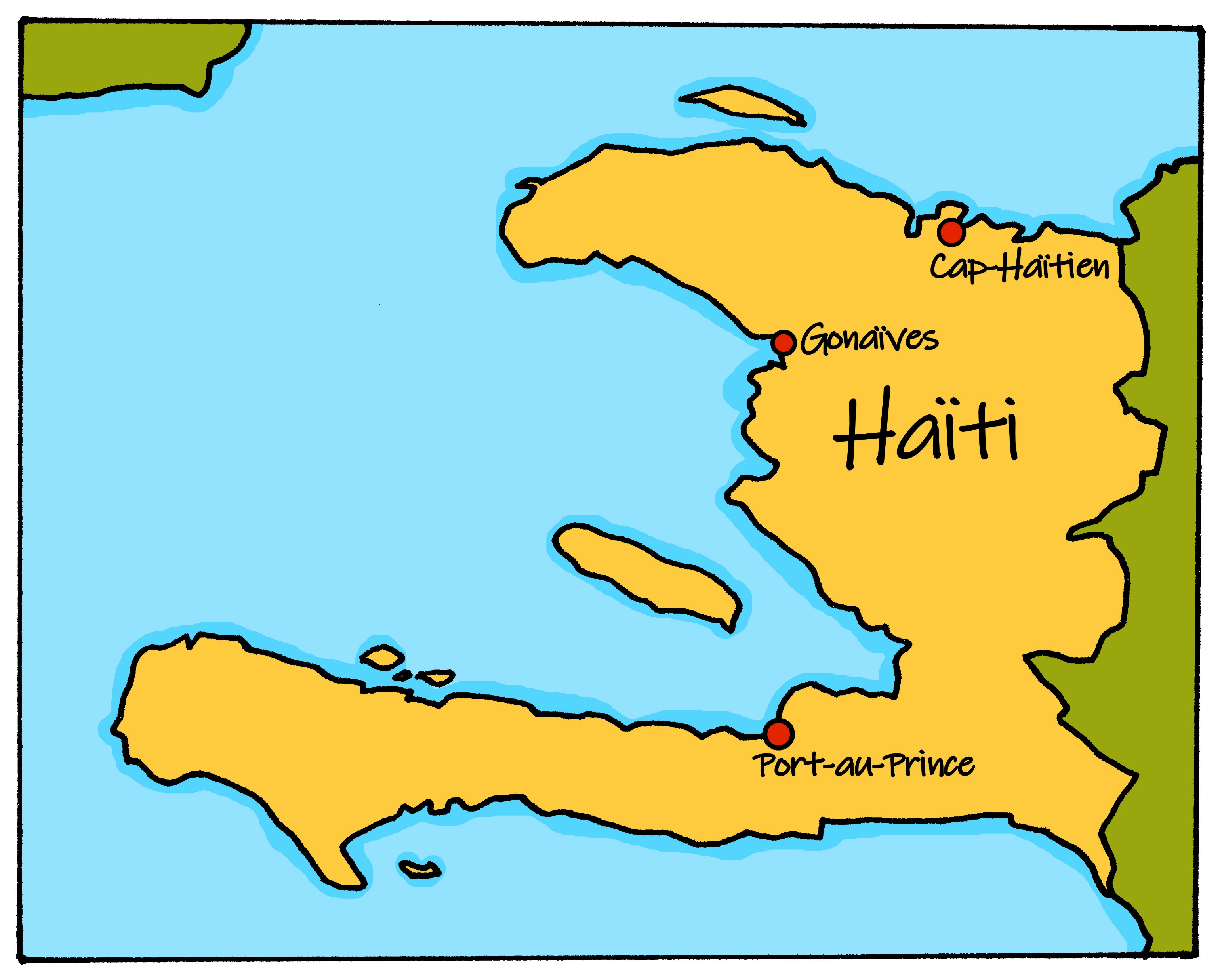 vert
aller (je vais, tu vas)
SSC [ai] & [a]
[Speaker Notes: Artwork by Steve Clarke. Pronoun pictures from NCELP (www.ncelp.org). All additional pictures selected from Pixabay and are available under a Creative Commons license, no
attribution required.

Phonics:  ai vs a vrai [292] maison [325] aider [413] raison [72] aimer [242] semaine [245]

Vocabulary: tu vas je vais  [53] tu es je suis [5] à (meaning ‘at/in/to’)[4] café [1886] campagne [666] centre commercial [n/a] église [1782] ile [1245] magasin [1736] maison [325] marché [280] montagne [1732] plage [2693] pont [1889] port [1304]
Revisit 1 + 2: revisit vocabulary from term 2
Londsale, D., & Le Bras, Y.  (2009). A Frequency Dictionary of French: Core vocabulary for learners London: Routledge.

The frequency rankings for words that occur in this PowerPoint which have been previously introduced in these resources are given in the SOW and in the resources that first
introduced and formally re-visited those words. 
For any other words that occur incidentally in this PowerPoint, frequency rankings will be provided in the notes field wherever possible.]
[a]
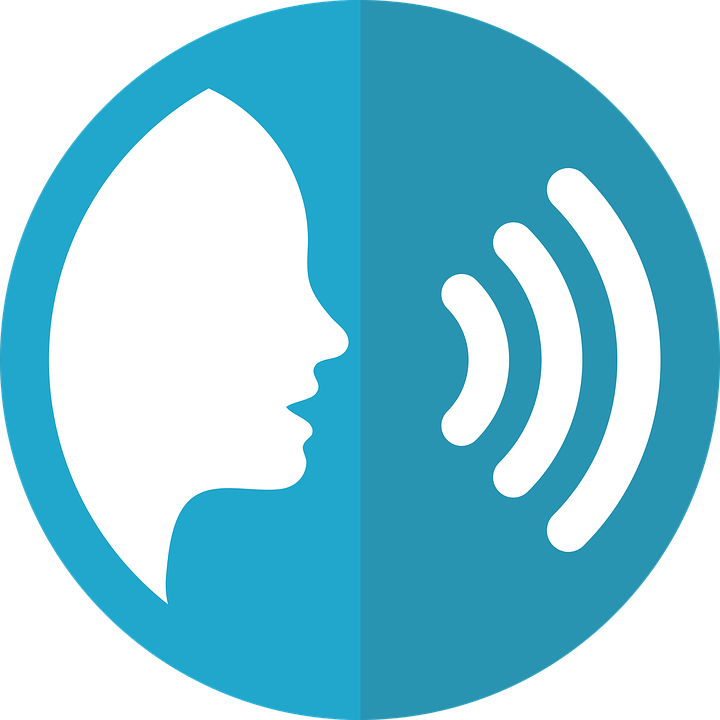 [ai]
prononcer
banane
vrai
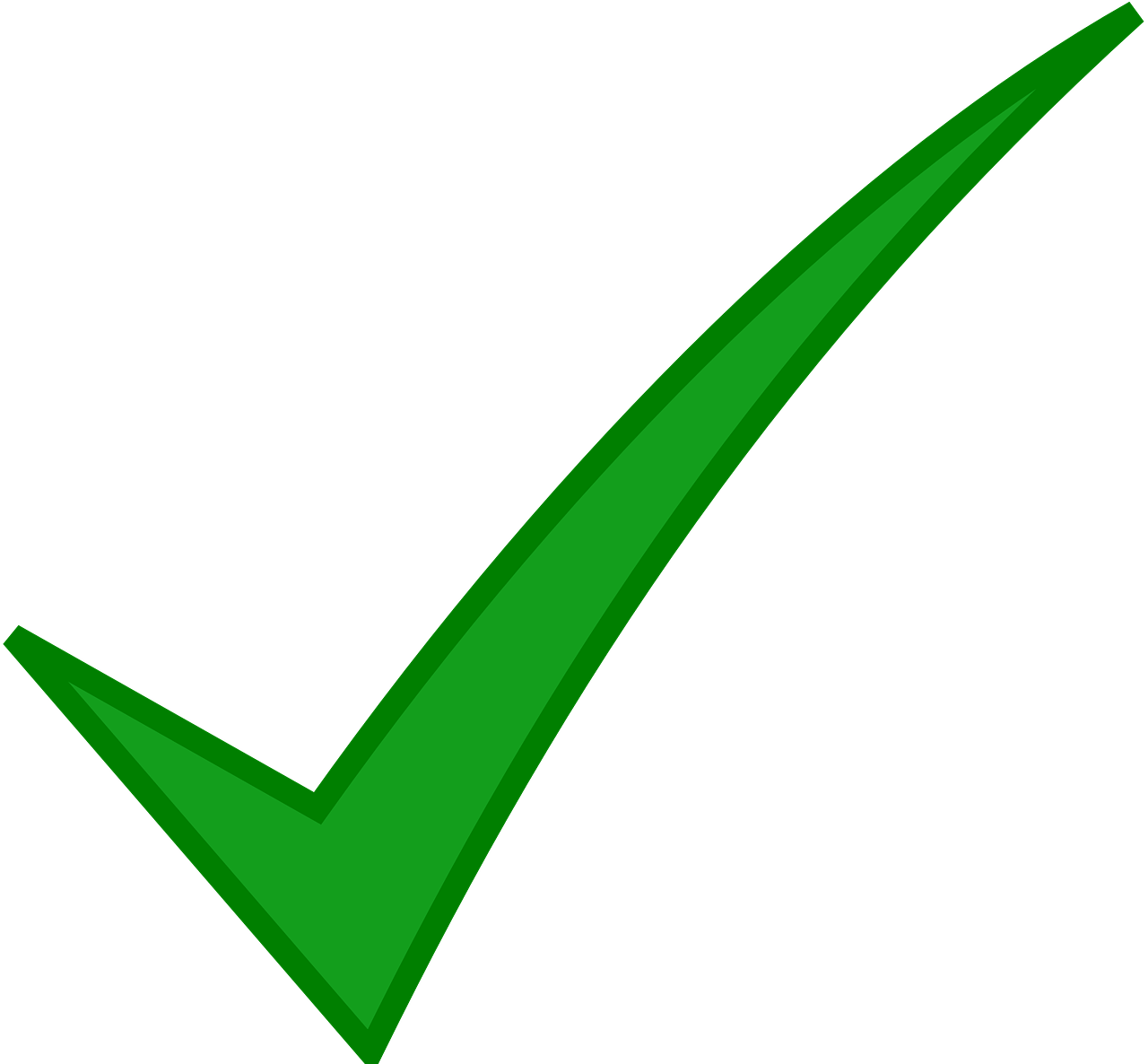 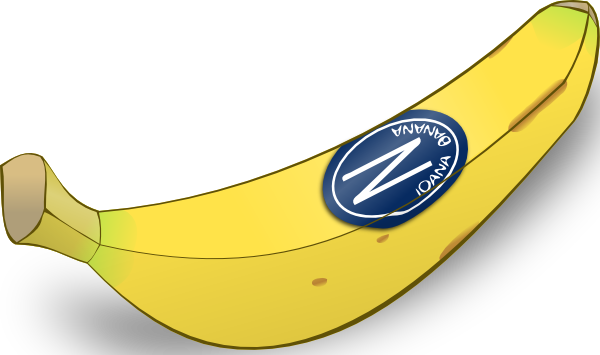 [Speaker Notes: Timing: 1 minute

Aim: To recap SSC [a] and [ai].

Procedure:
Introduce and elicit the pronunciation of the individual SSC [a] and then the source word ‘banane’ (with gesture, if using).
Click to bring on the picture and get students to repeat (with gesture, if using).
Present the letter(s) and say the [ai] sound first, on its own. Students repeat it with you.
Bring up the word ”vrai” on its own, say it, students repeat it, so that they have the opportunity to focus all of their attention on the connection between the written word and its sound. 
Repeat again, along with the picture, and with gesture, if using.

Suggested gestures: gesture for ‘banana’ – we suggest making the shape of a banana with both hands – start with finger tips together in the middle, pull them apart and upwards to trace the shape of a banana (like the shape of a smile).
gesture for vrai – either mime a tick Or use the BSL (4th video is the best one): https://www.signbsl.com/sign/true]
Quel mot a le son [ai] ? [1/6]
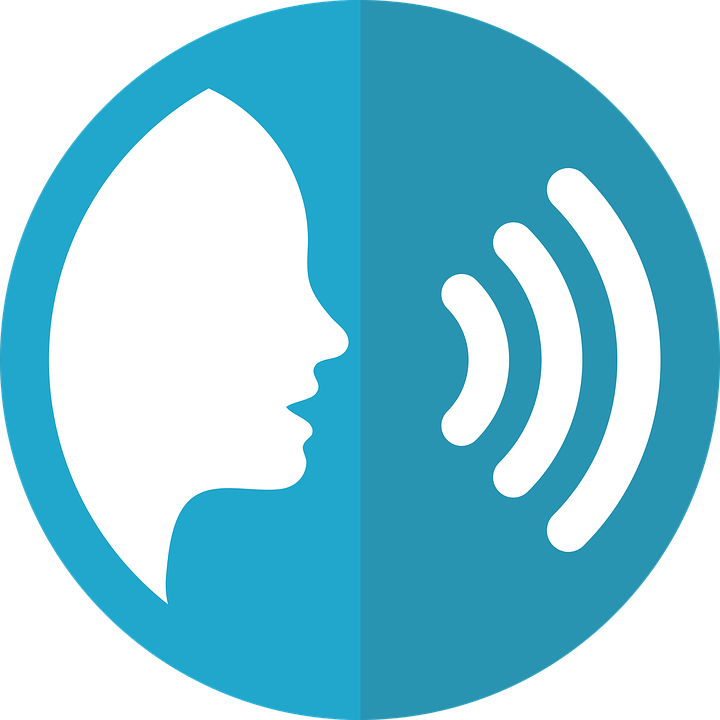 Écoute et identifie le mot correct.
prononcer
A
B
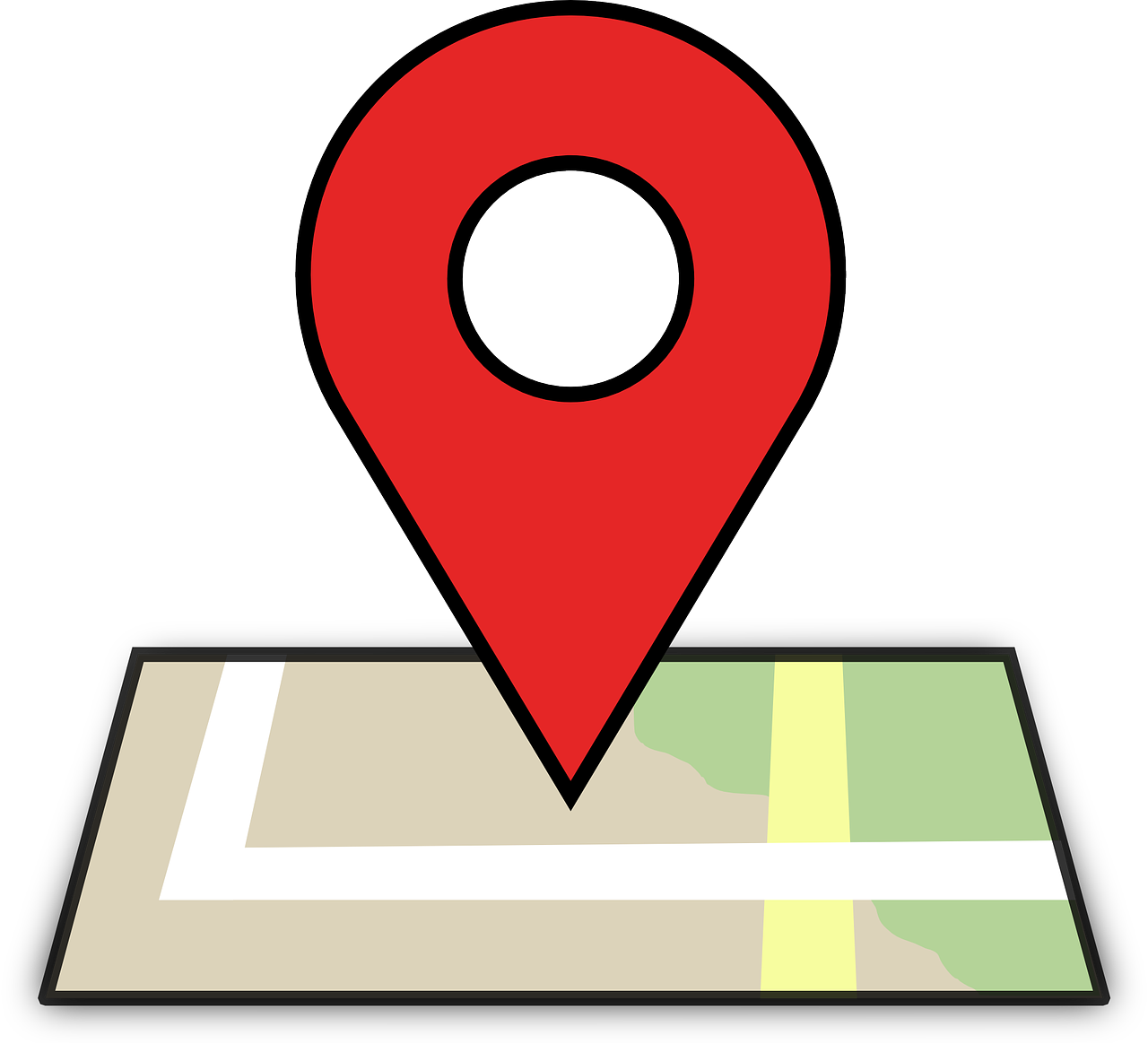 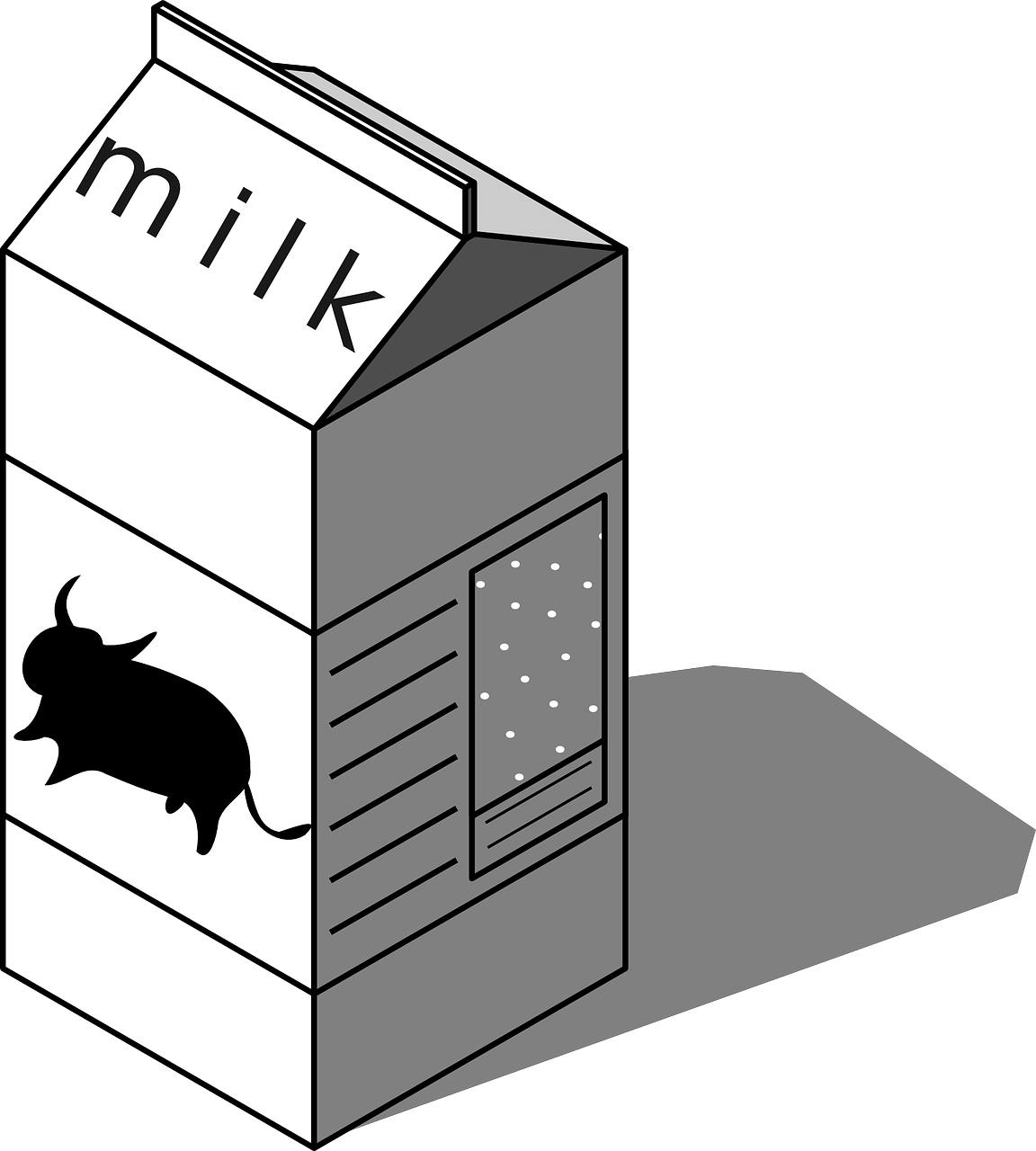 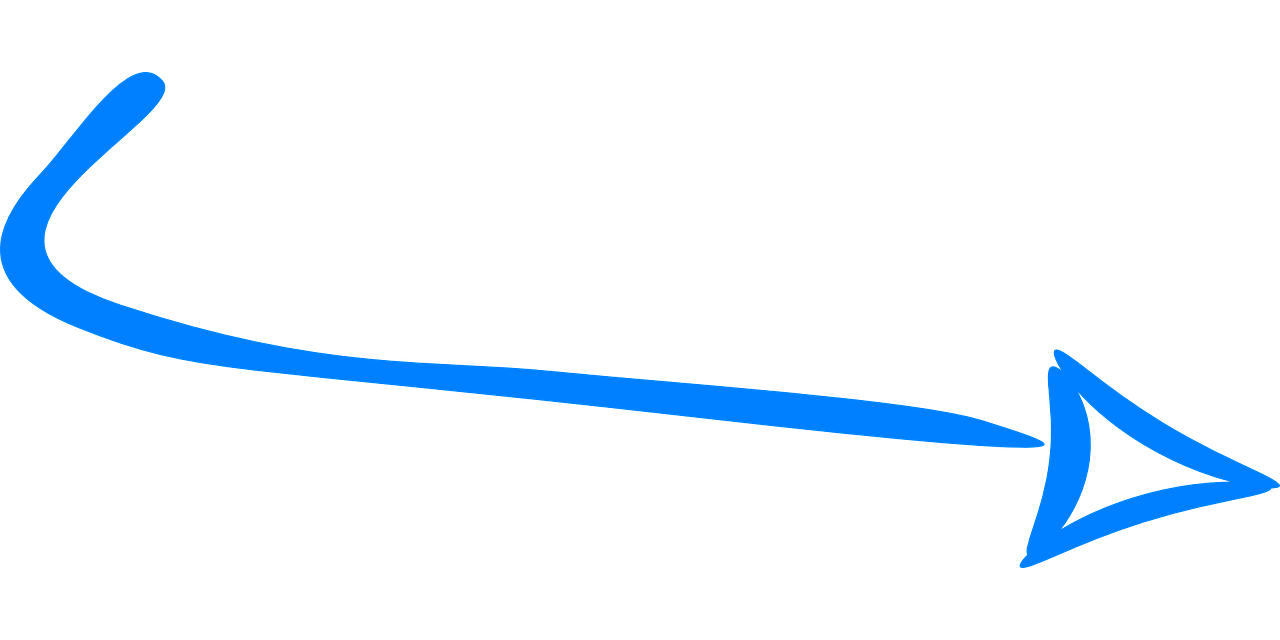 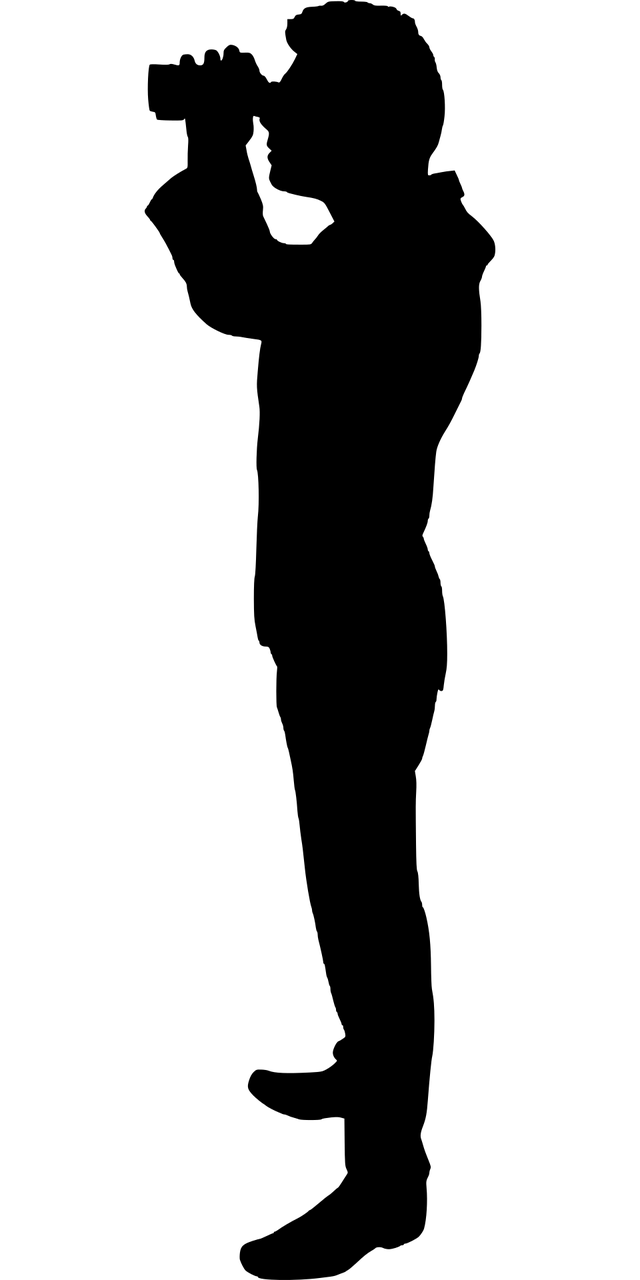 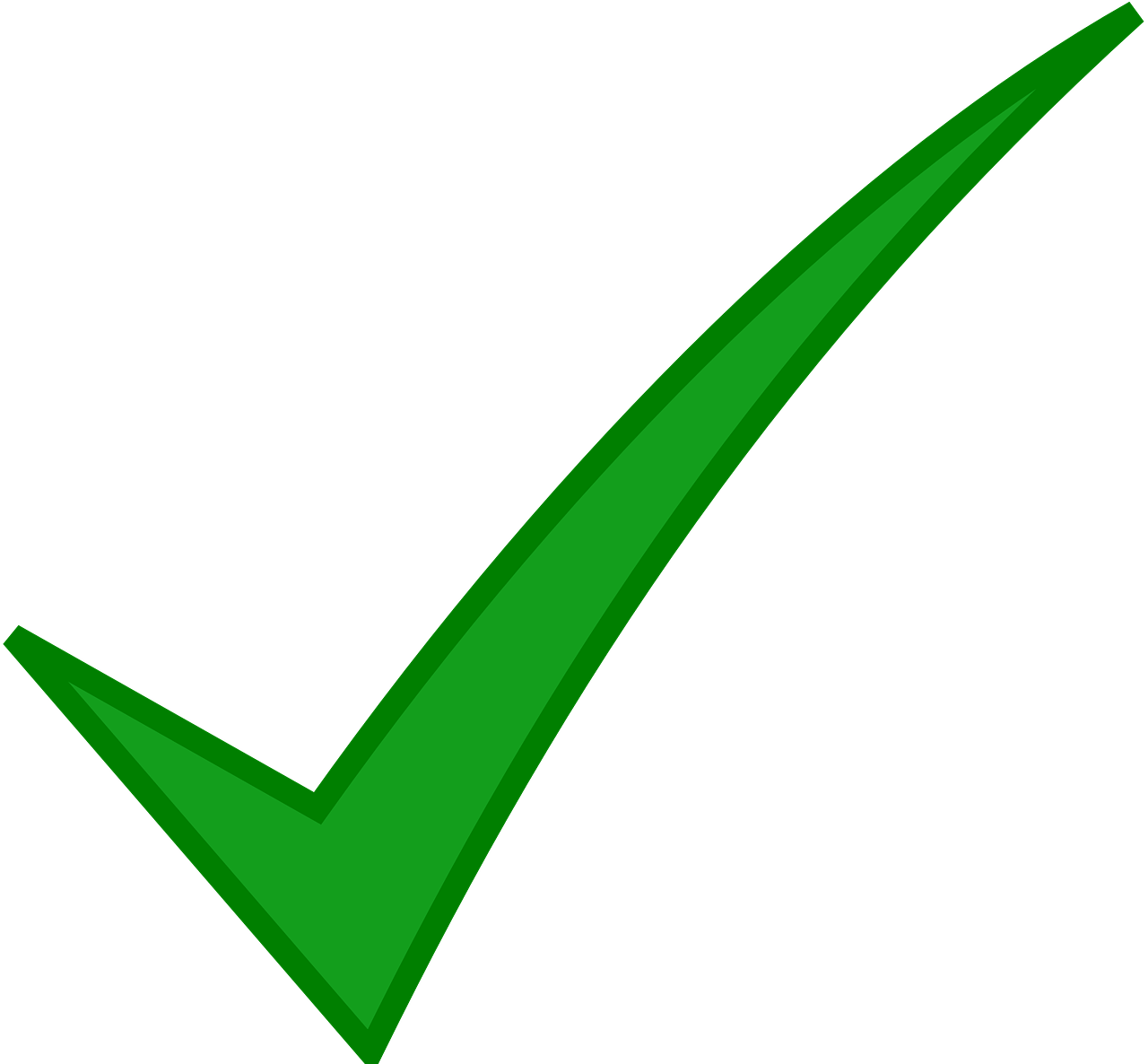 là
lait
__
__
[Speaker Notes: [1/6]
Timing: 5 minutes for 6 slides

Aim: to practise aural recognition of SSC [ai] with a mixture of known and unknown words.

Procedure:
1. Click the images to play the audio.
2. Students choose which word has [ai].
3. Students could also complete the word with the correct spelling 
4. Answers revealed on a click.

Transcript:
lait
là

Word frequency (1 is the most frequent word in French): lait [2507] là [109]
Source: Londsale, D., & Le Bras, Y.  (2009). A Frequency Dictionary of French: Core vocabulary for learners London: Routledge.]
Quel mot a le son [ai] ? [2/6]
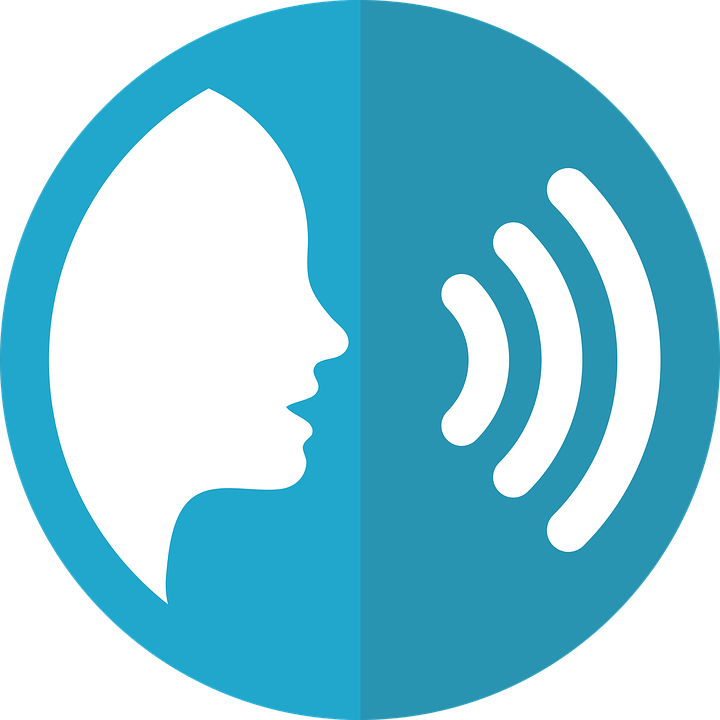 Écoute et identifie le mot correct.
prononcer
A
B
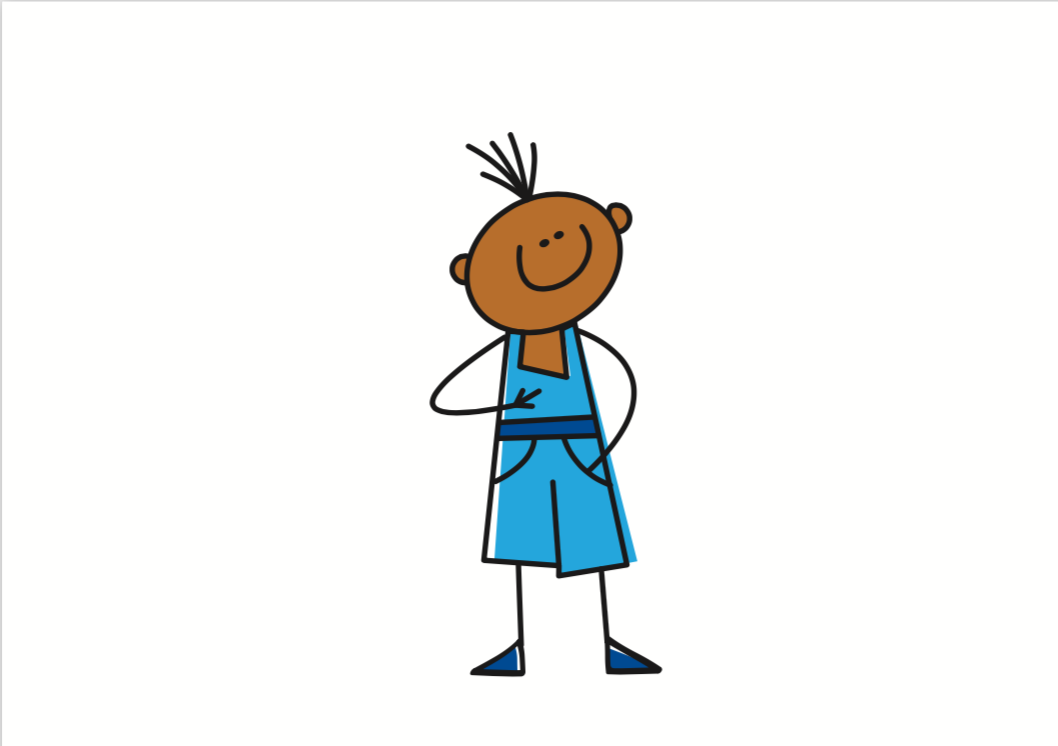 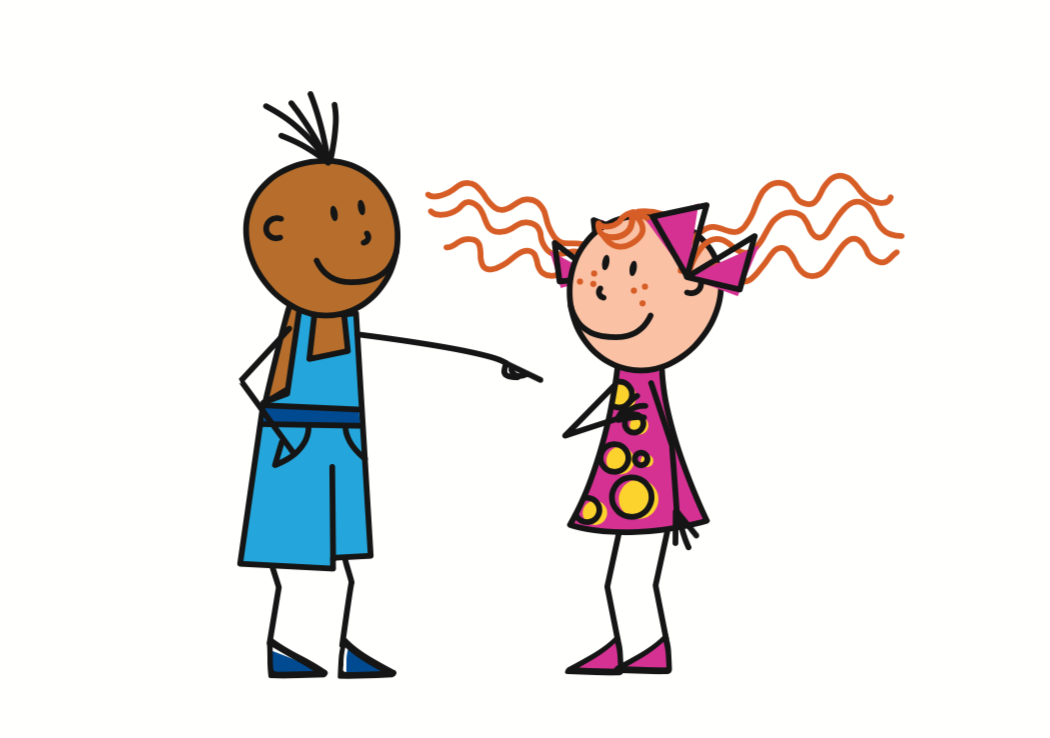 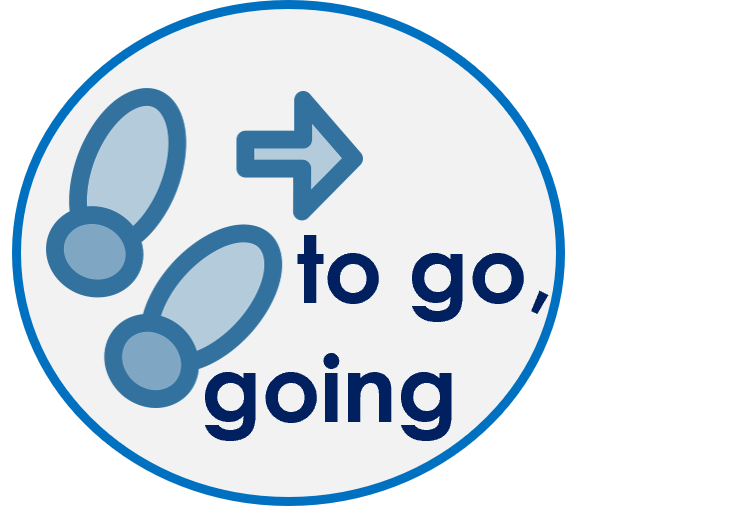 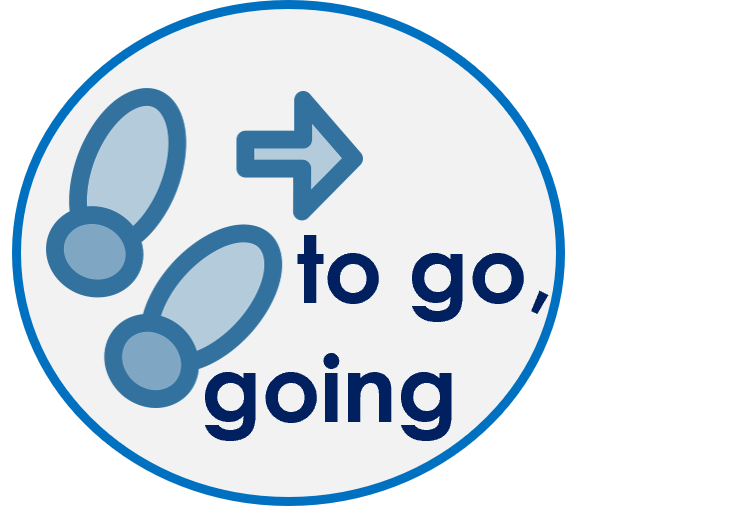 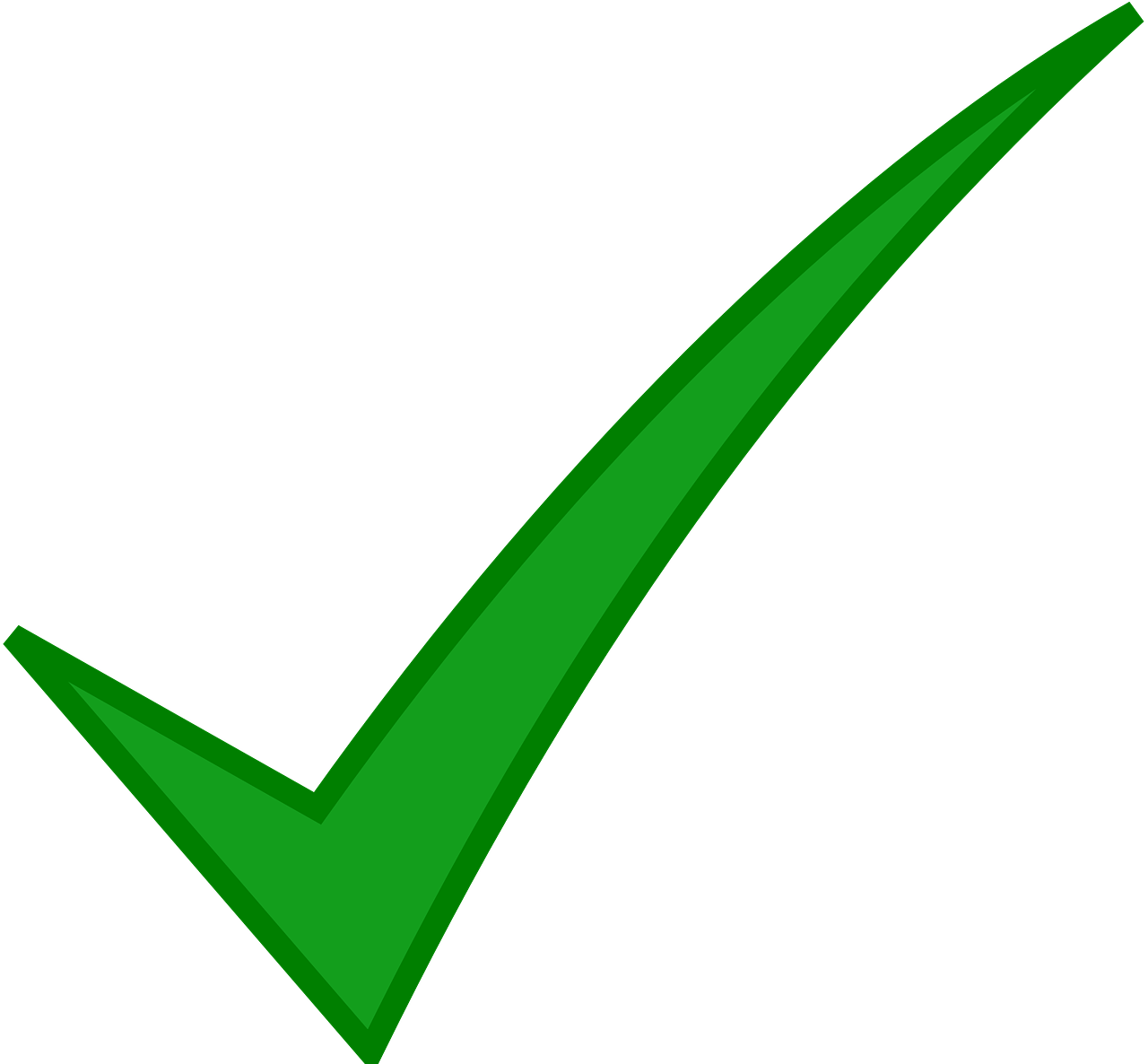 vas
vais
__
__
[Speaker Notes: [2/6]
Timing: 5 minutes for 6 slides

Transcript:
vais
vas]
Quel mot a le son [ai] ? [3/6]
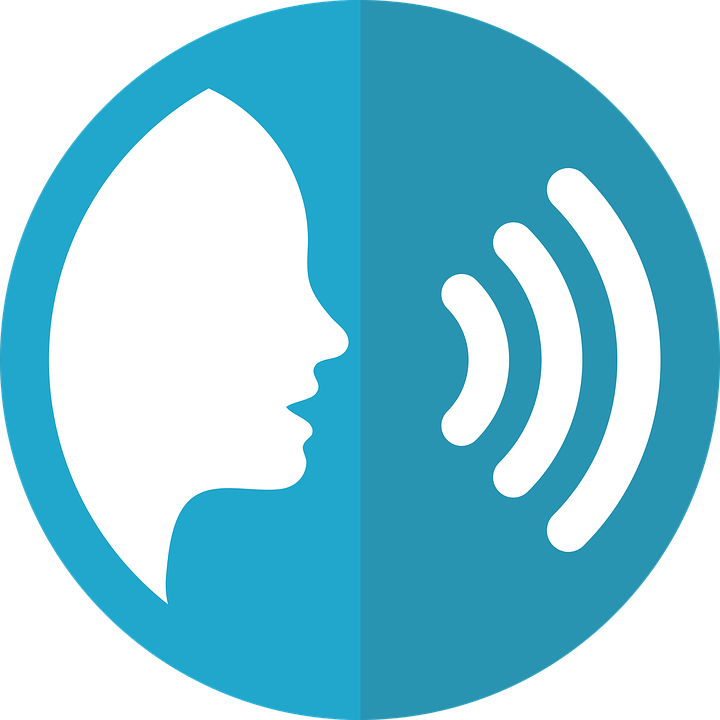 Écoute et identifie le mot correct.
prononcer
A
B
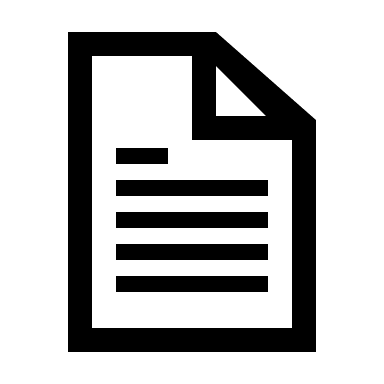 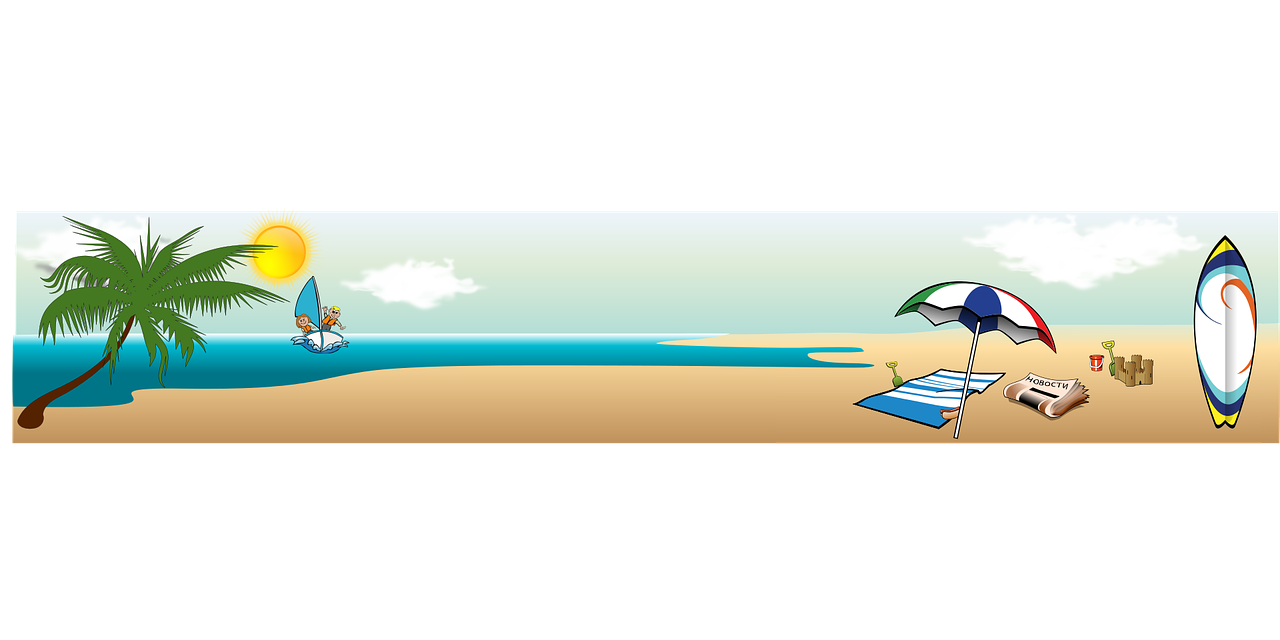 [bay]
[at the bottom]
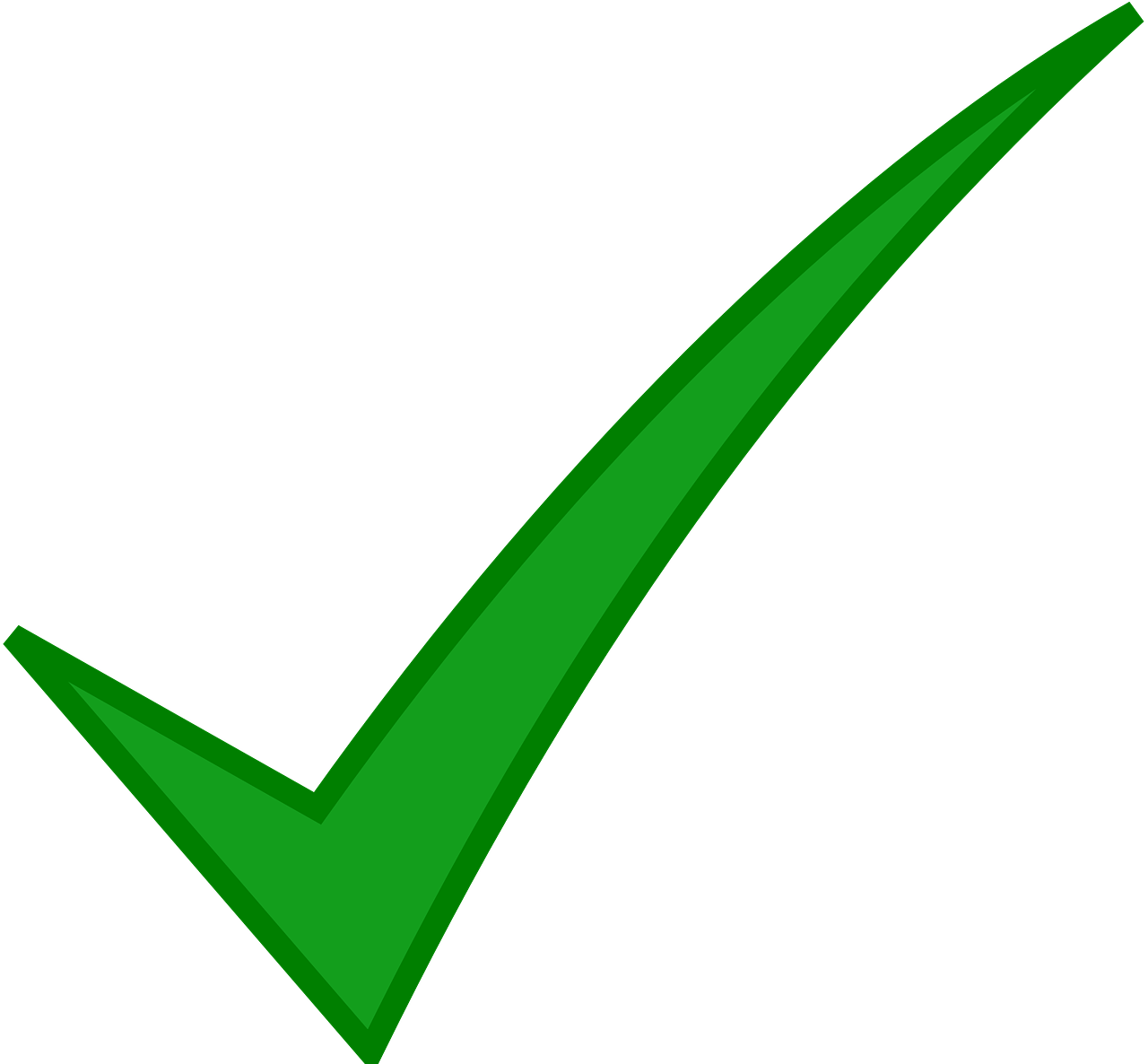 baie
en bas
__
__
[Speaker Notes: [3/6]
Timing: 5 minutes for 6 slides

Transcript:
en bas
baie


Word frequency (1 is the most frequent word in French): baie [3719] bas [468]
Source: Londsale, D., & Le Bras, Y.  (2009). A Frequency Dictionary of French: Core vocabulary for learners London: Routledge.]
Quel mot a le son [ai] ? [4/6]
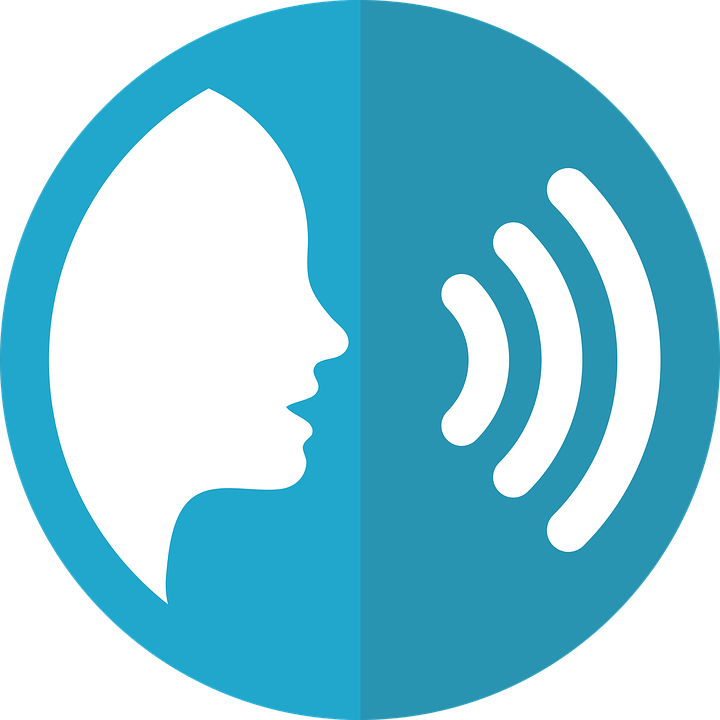 Écoute et identifie le mot correct.
prononcer
A
B
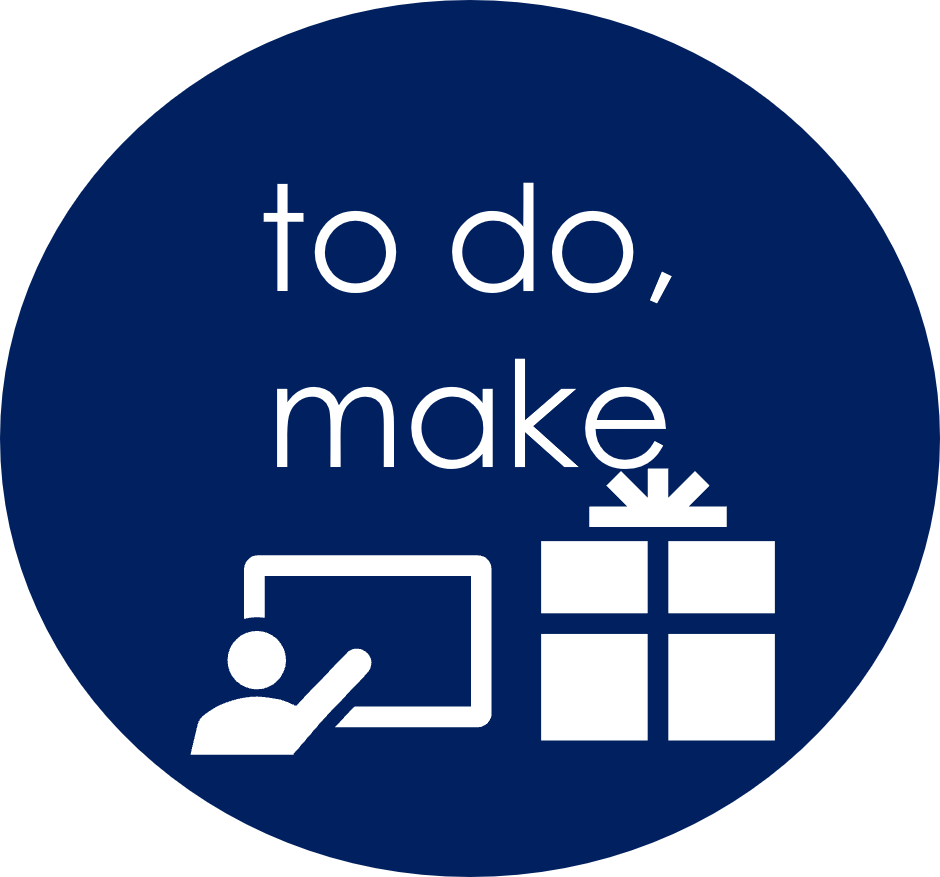 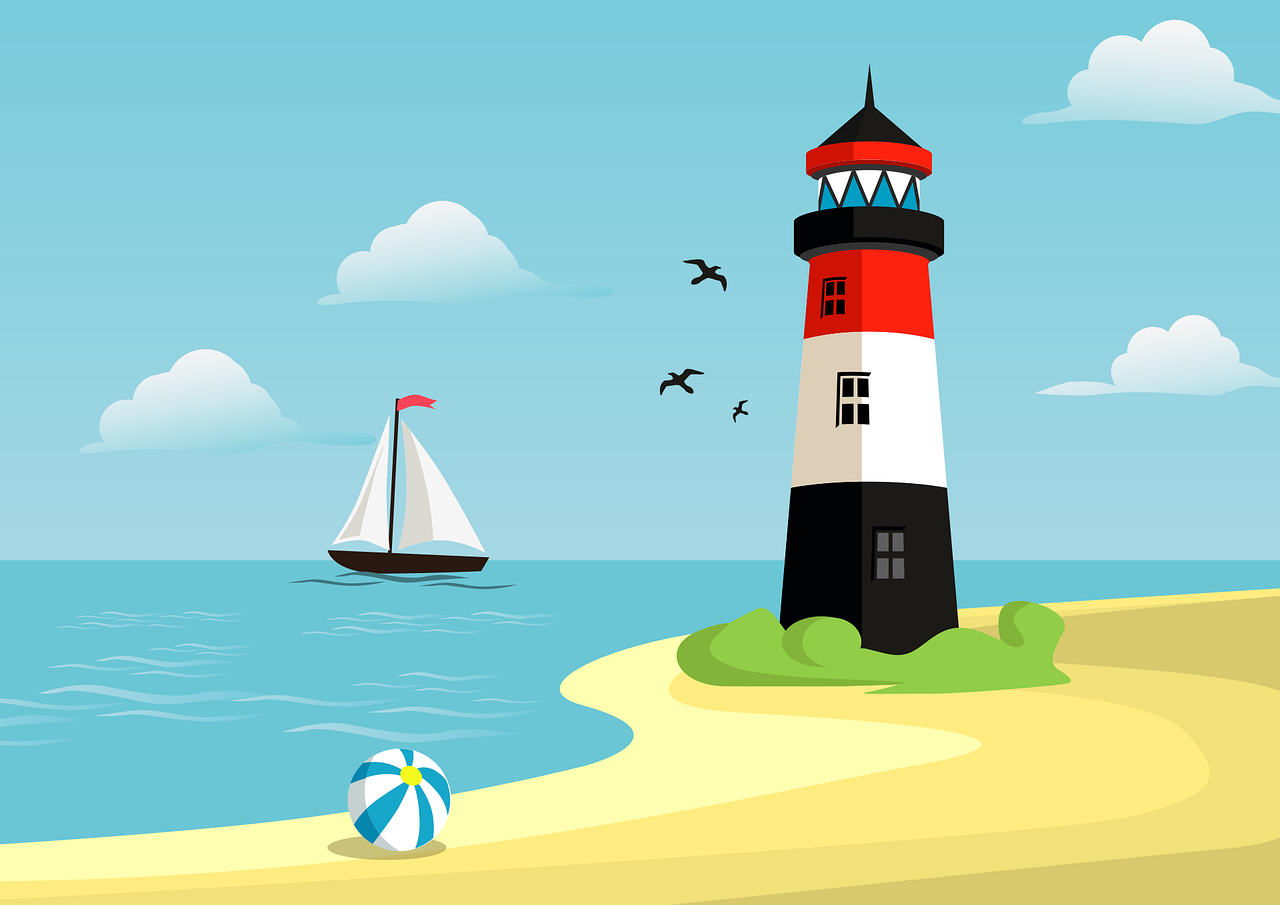 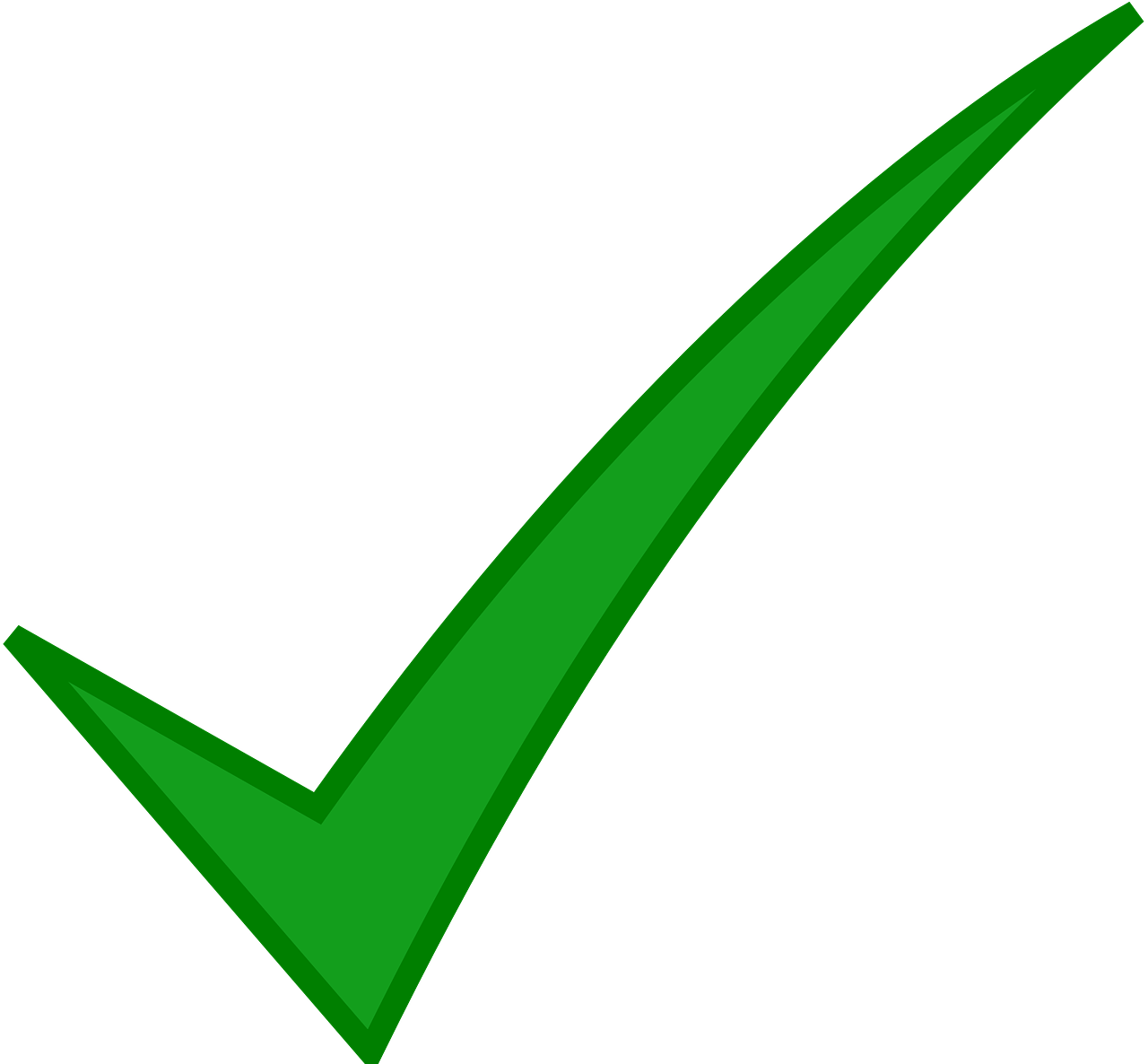 phare
faire
__
__
[Speaker Notes: [4/6]
Timing: 5 minutes for 6 slides

Transcript:
phare
faire

Word frequency (1 is the most frequent word in French): phare [3884] faire [25]
Source: Londsale, D., & Le Bras, Y.  (2009). A Frequency Dictionary of French: Core vocabulary for learners London: Routledge.]
Quel mot a le son [ai] ? [5/6]
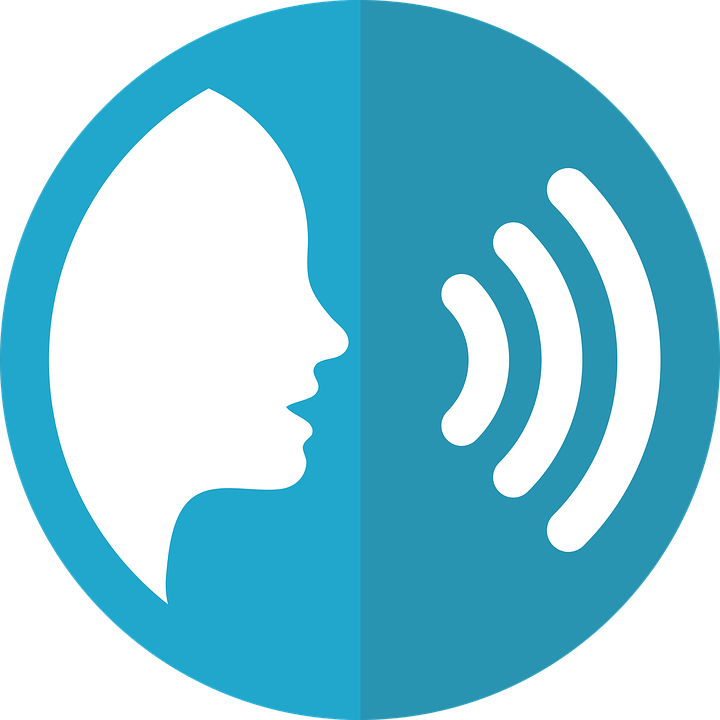 Écoute et identifie le mot correct.
prononcer
A
B
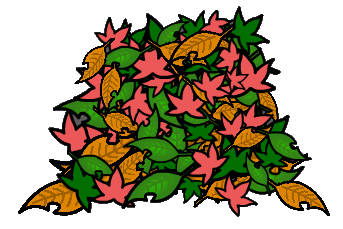 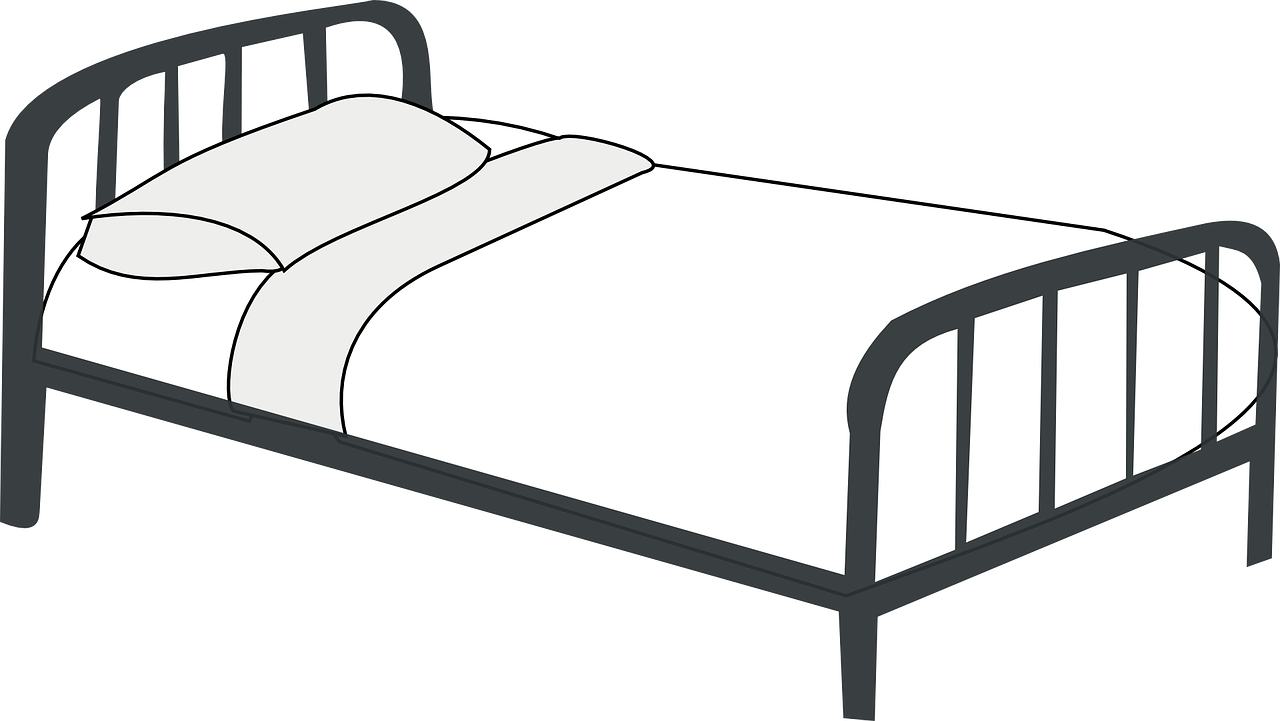 [pillow case]
[pile]
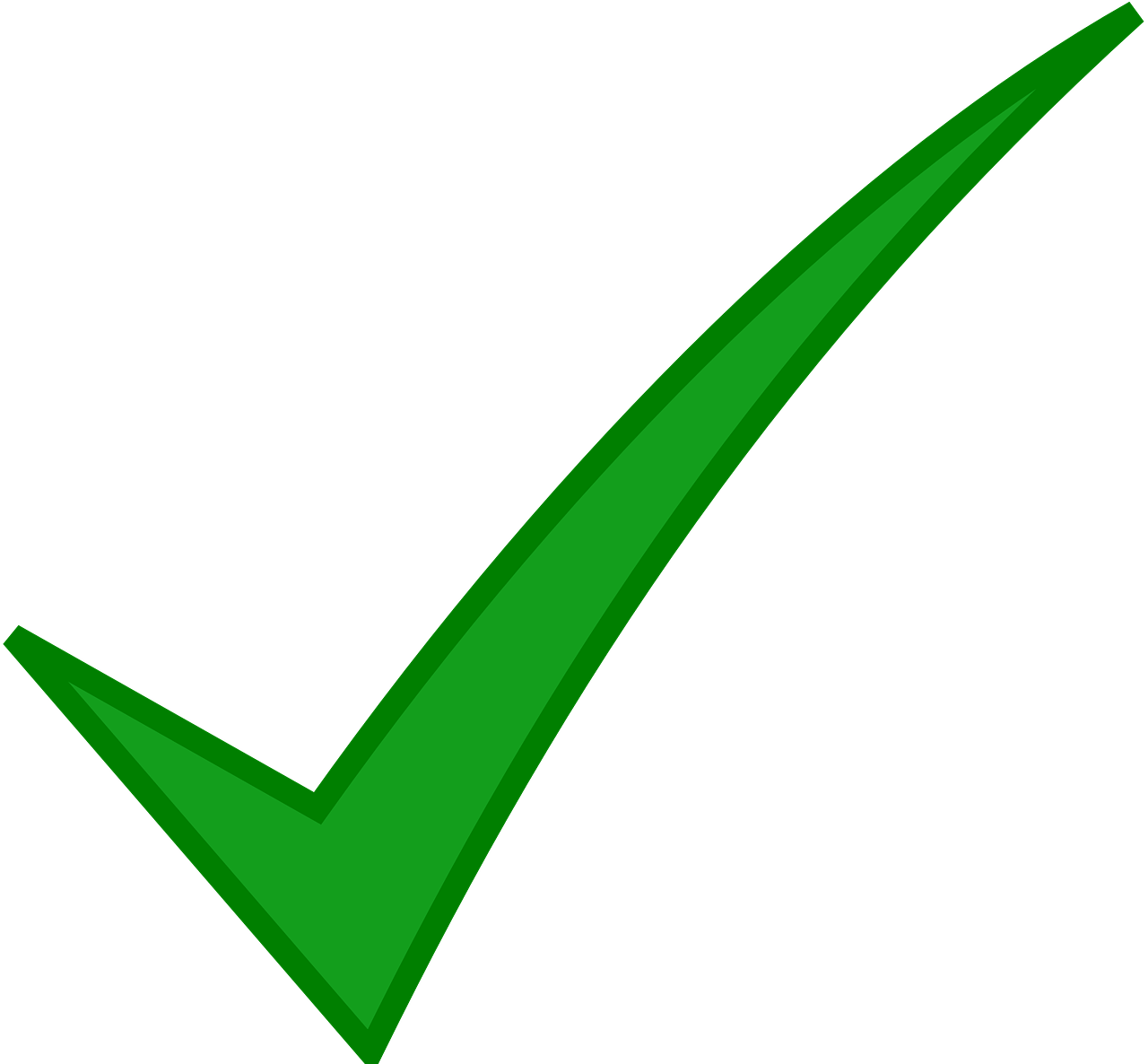 tas
taie
__
__
[Speaker Notes: [5/6]
Timing: 5 minutes for 6 slides

Transcript:
taietas

Word frequency (1 is the most frequent word in French): taie [>5000] tas [2723]
Source: Londsale, D., & Le Bras, Y.  (2009). A Frequency Dictionary of French: Core vocabulary for learners London: Routledge.]
Quel mot a le son [ai] ? [6/6]
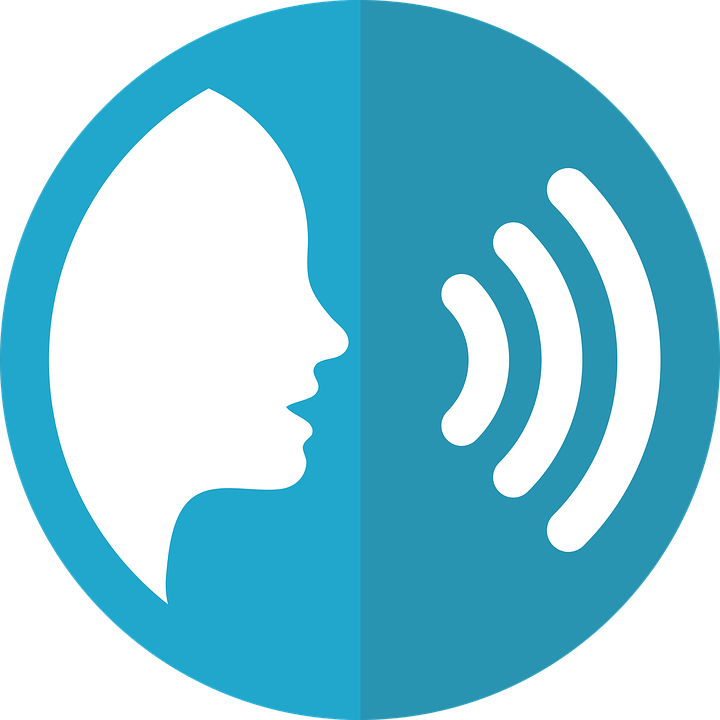 Écoute et identifie le mot correct.
prononcer
A
B
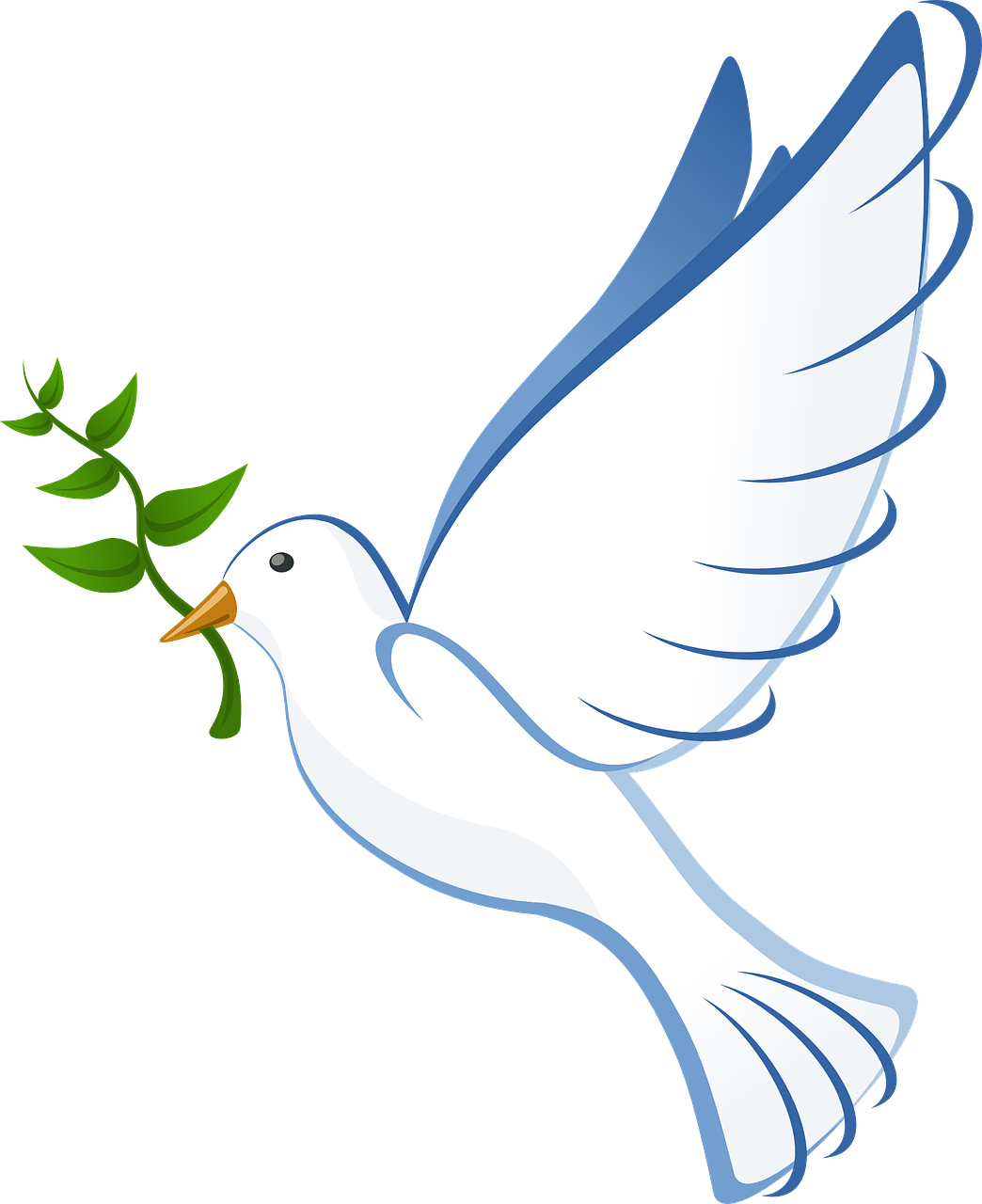 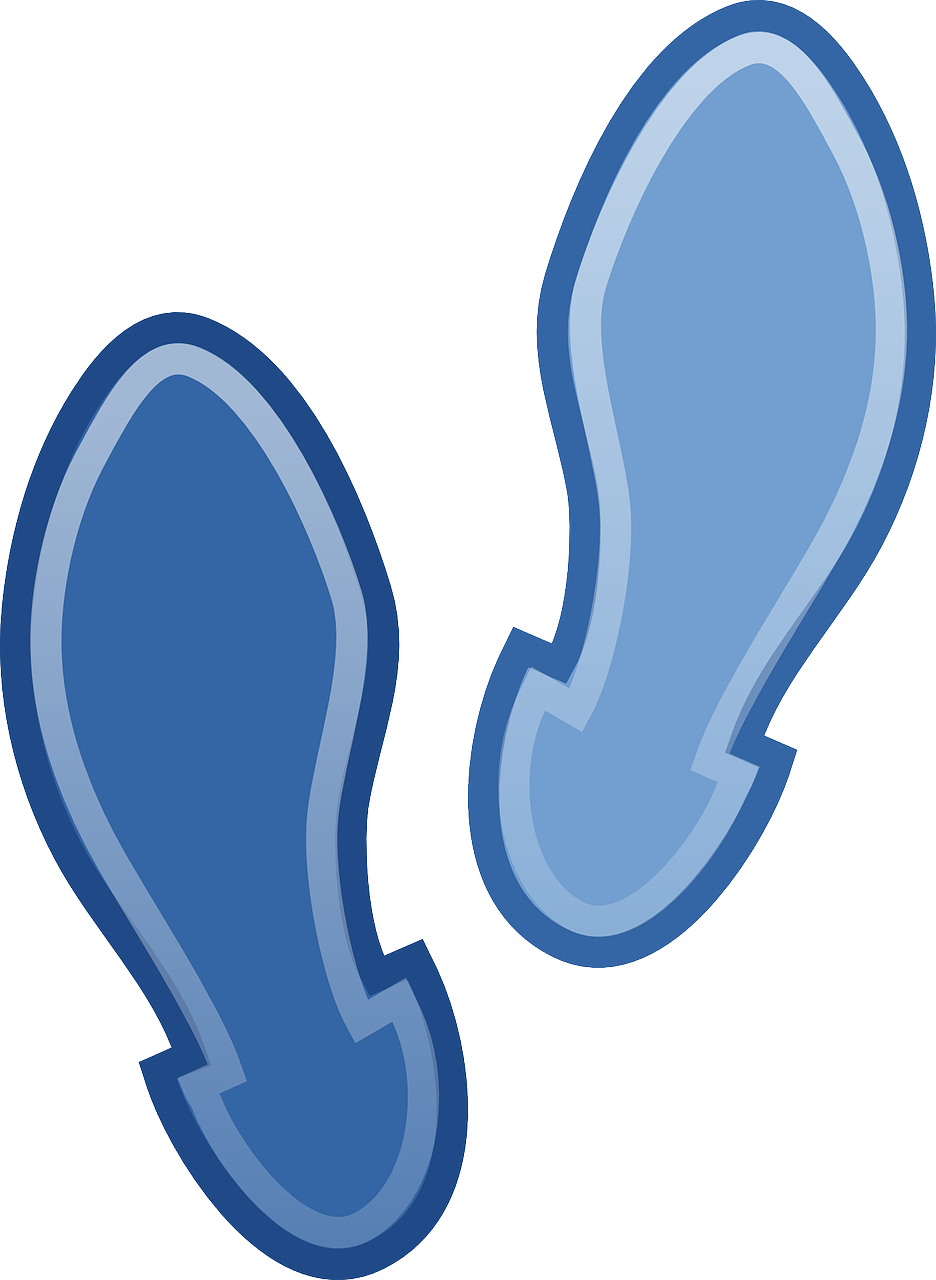 [peace]
[step]
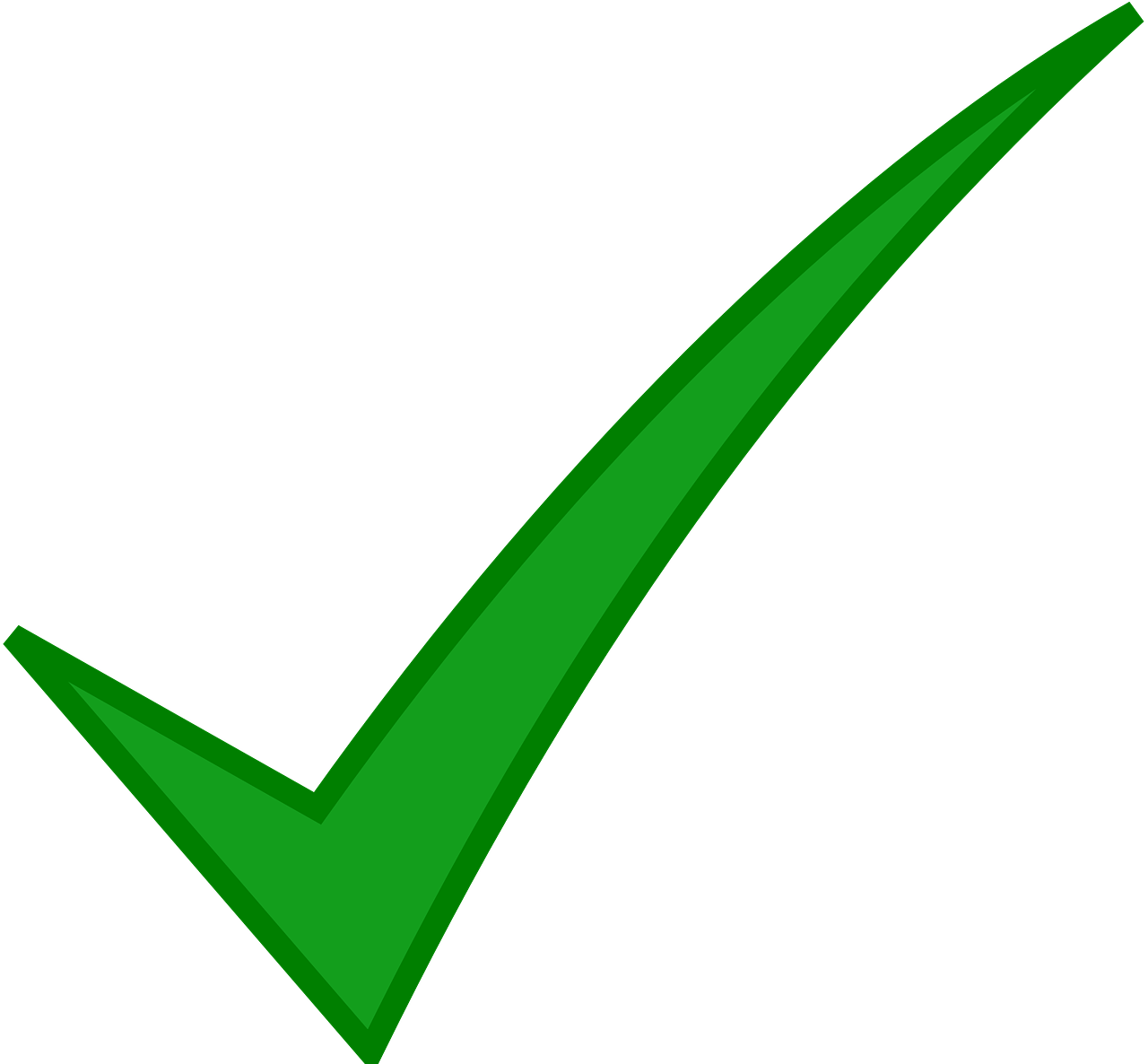 pas
paix
__
__
[Speaker Notes: [6/6]
Timing: 5 minutes for 6 slides

Transcript:
paixpas

Word frequency (1 is the most frequent word in French): paix [579] pas [18]
Source: Londsale, D., & Le Bras, Y.  (2009). A Frequency Dictionary of French: Core vocabulary for learners London: Routledge.]
aller (to go, to be going)
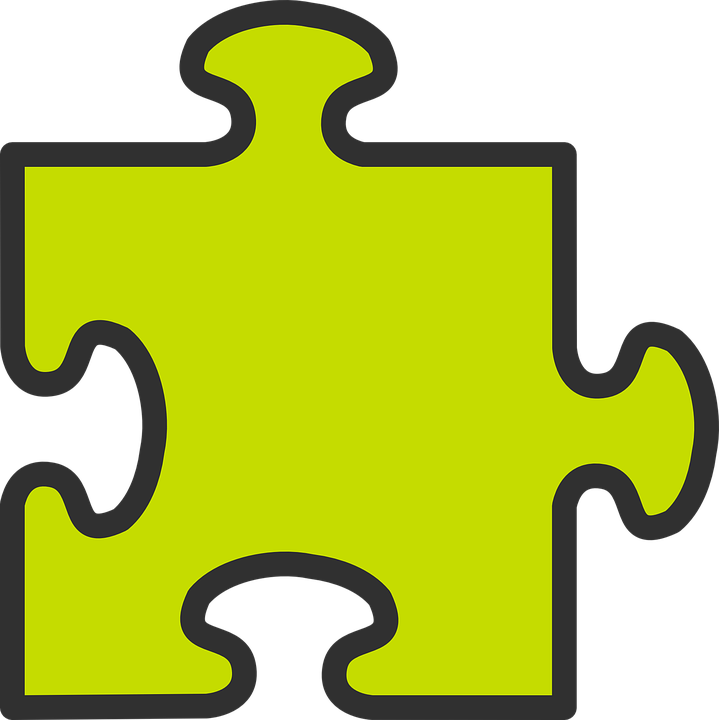 Aller is an irregular verb meaning to go, to be going.
⚠ The –s is a Silent Final Consonant (SFC).
Je vais
⚠ Here –s is sometimes pronounced because it is followed by a vowel.  Pronounce the –s like English ‘z’. This is an example of optional liaison.
I go|I am going
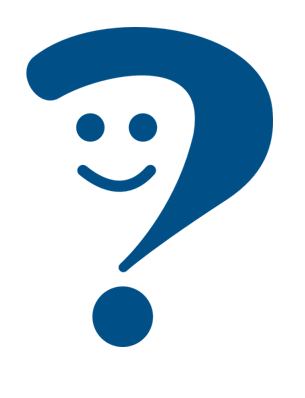 Je vais à Haïti.
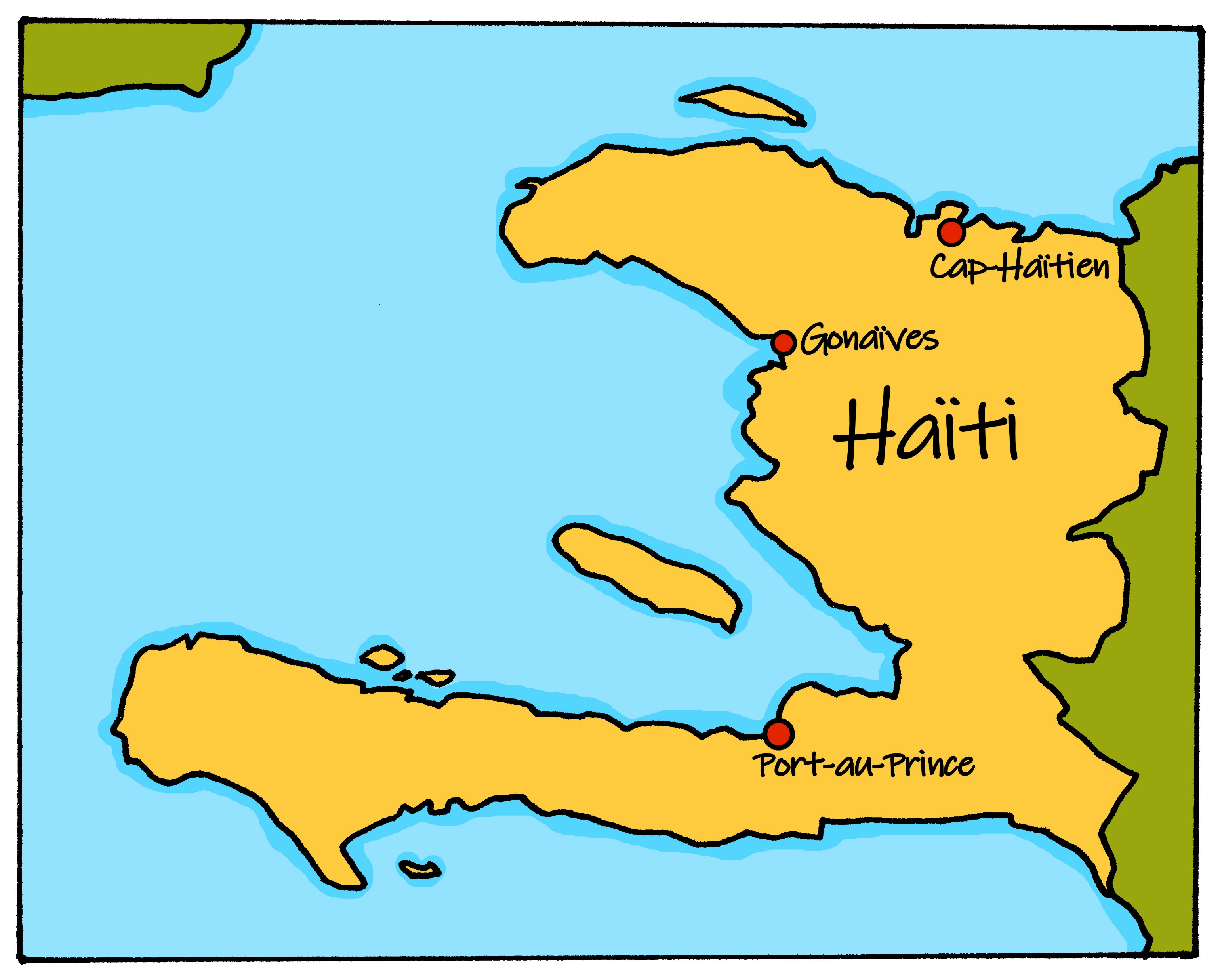 I go|I am going to Haiti.
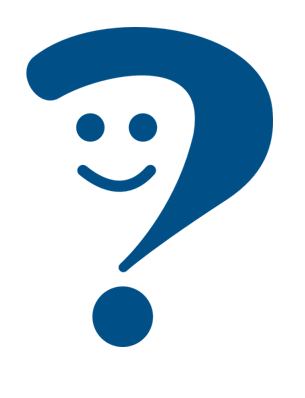 Tu vas à Haïti.
You go | You are going to Haiti.
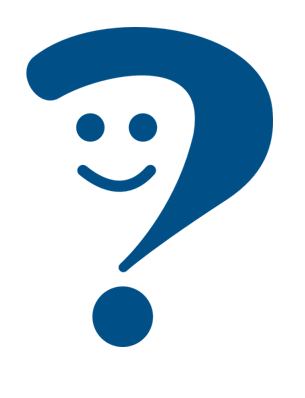 ⚠ It is also optional to liaise after tu vas.
[Speaker Notes: Timing: 2 minutes

Aim: to introduce two forms of the irregular verb aller.
Procedure:
Click through the animations to present the information. Stress the highly irregular nature of aller and perhaps ask pupils if they can think of another highly irregular verb e.g. être (je suis, il/elle est).
Elicit English translations for the French examples provided.]
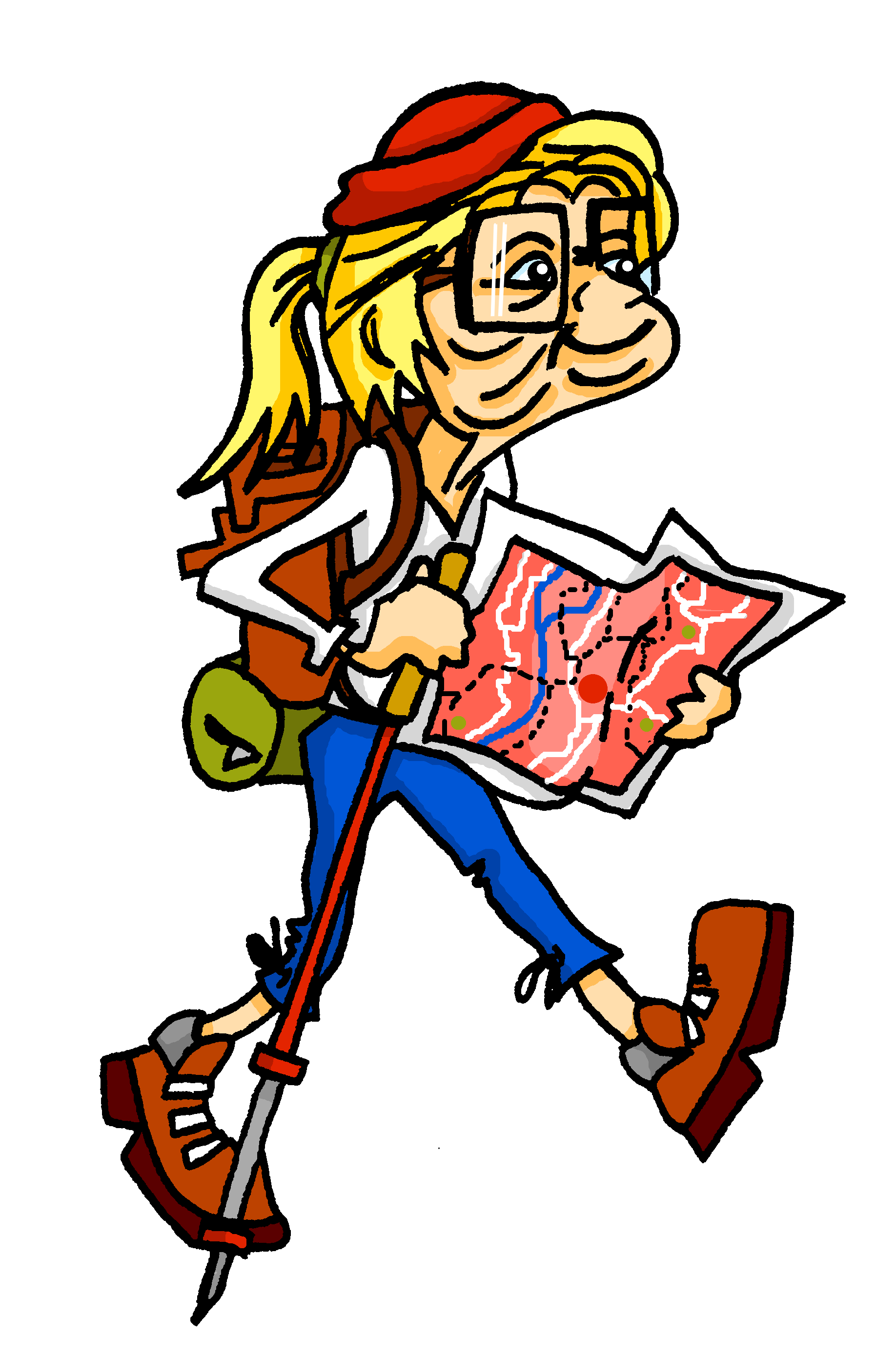 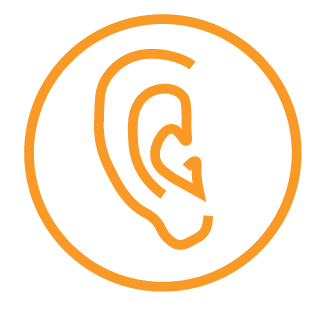 À Haïti.  Mylène parle à Renée.
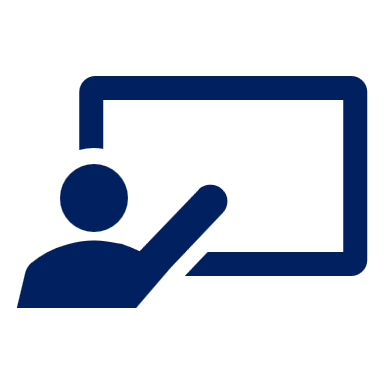 Écoute.  Qui va où ?  C’est Mylène (je) ou Renée (tu) ?
écouter
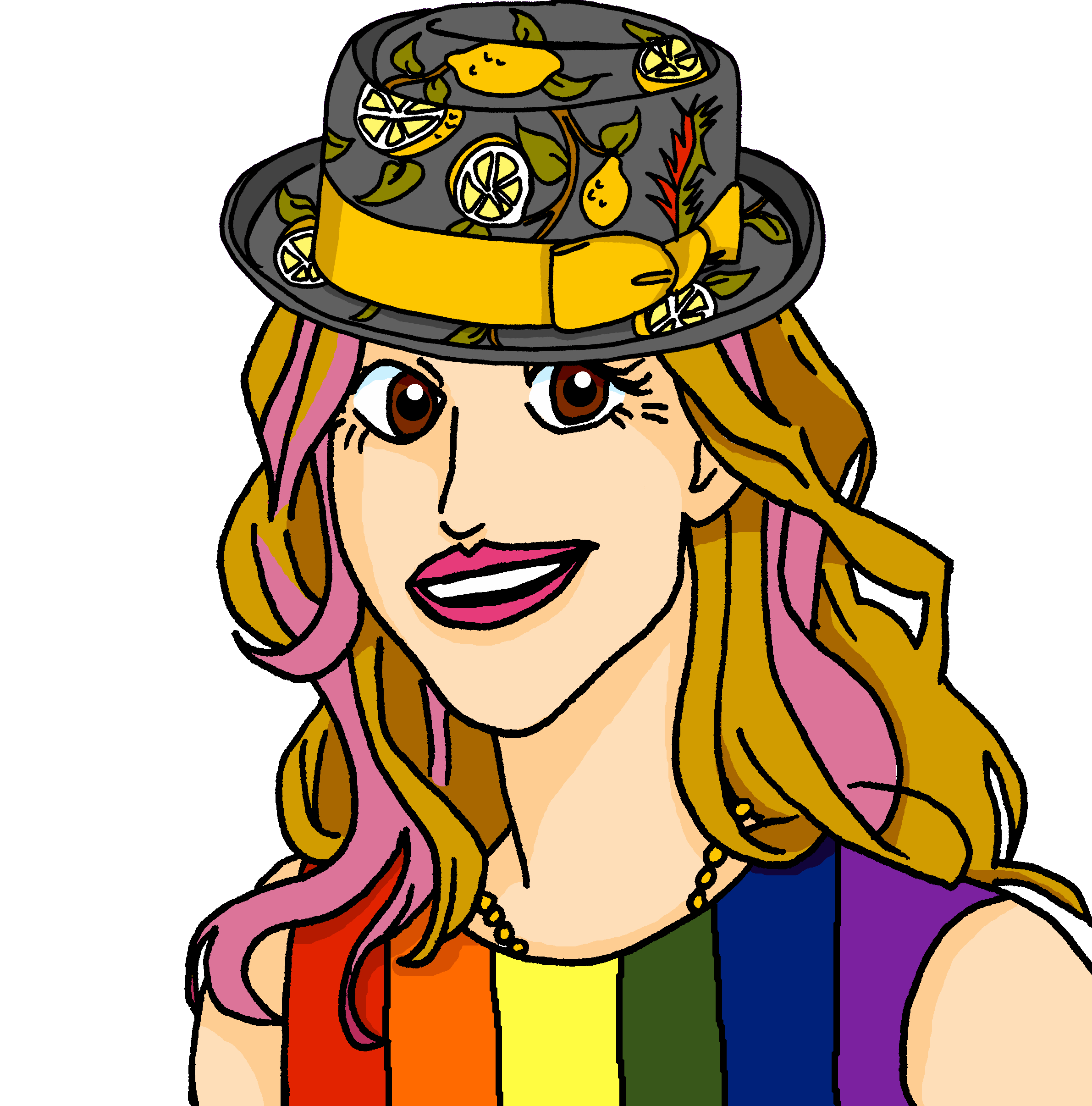 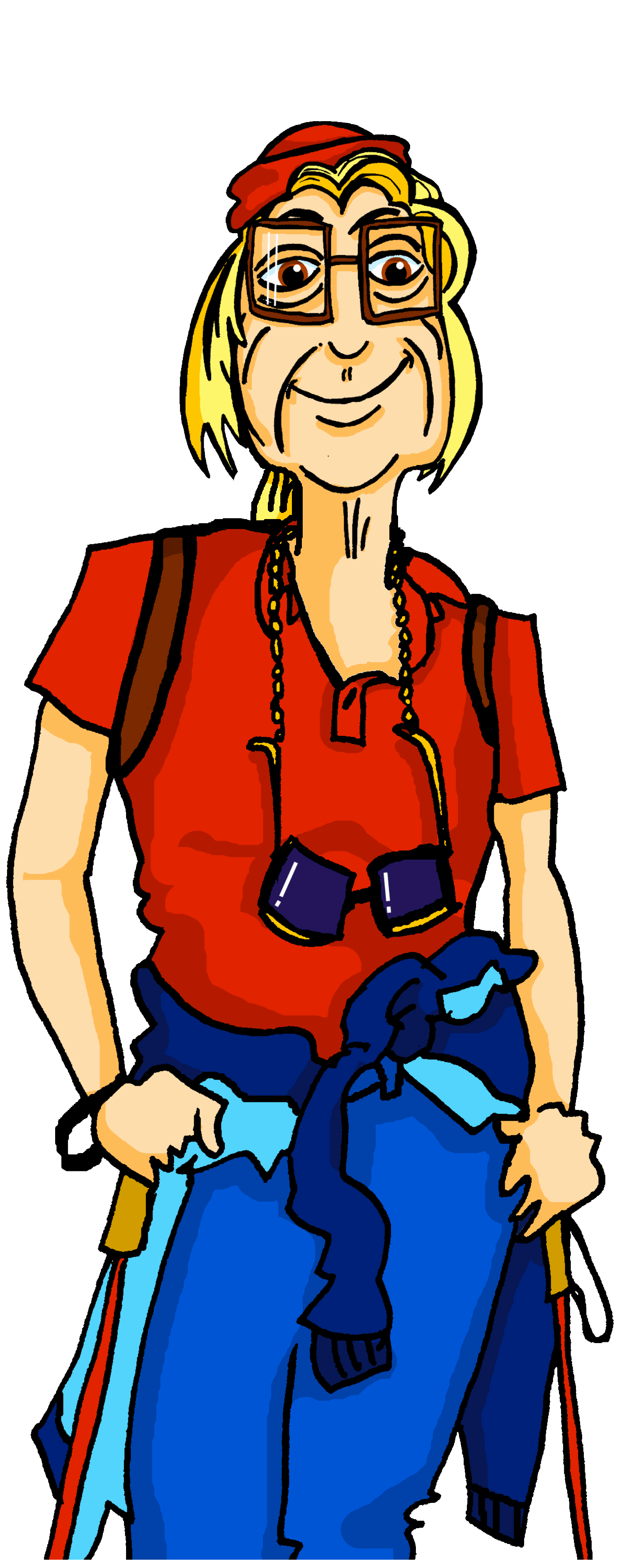 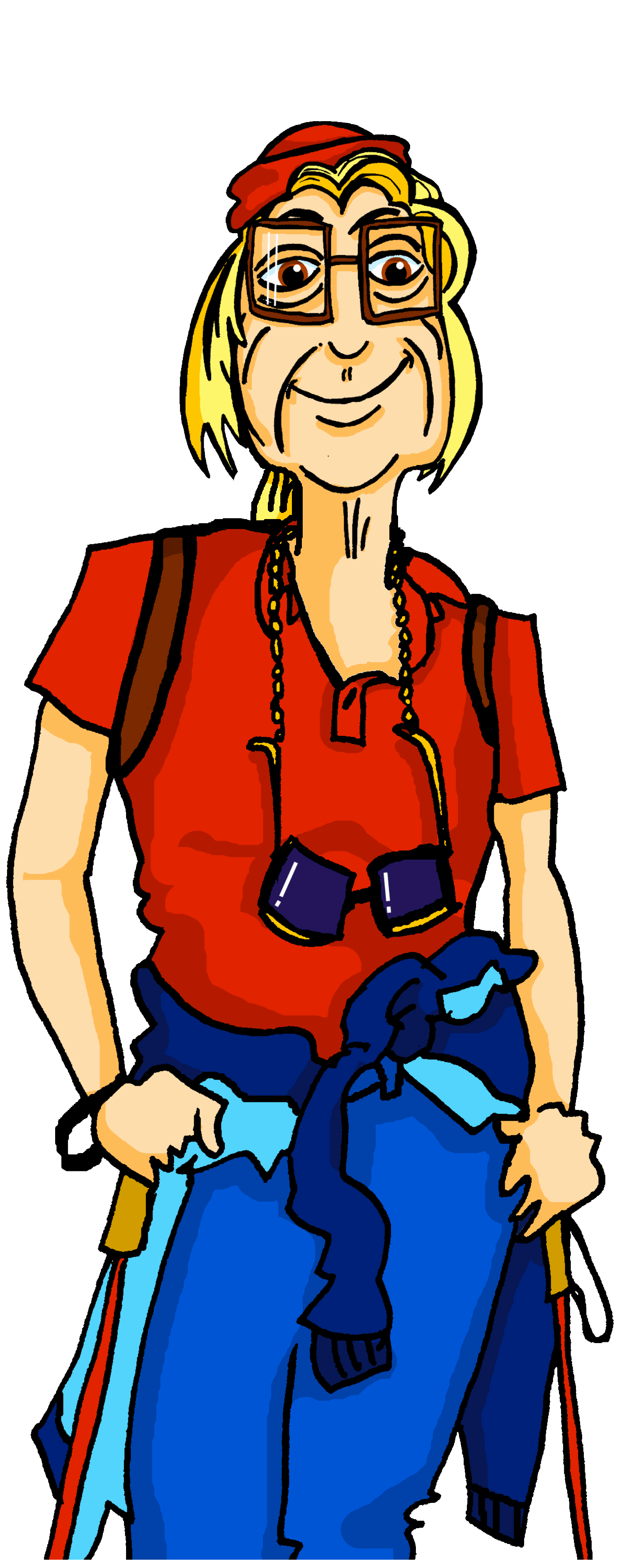 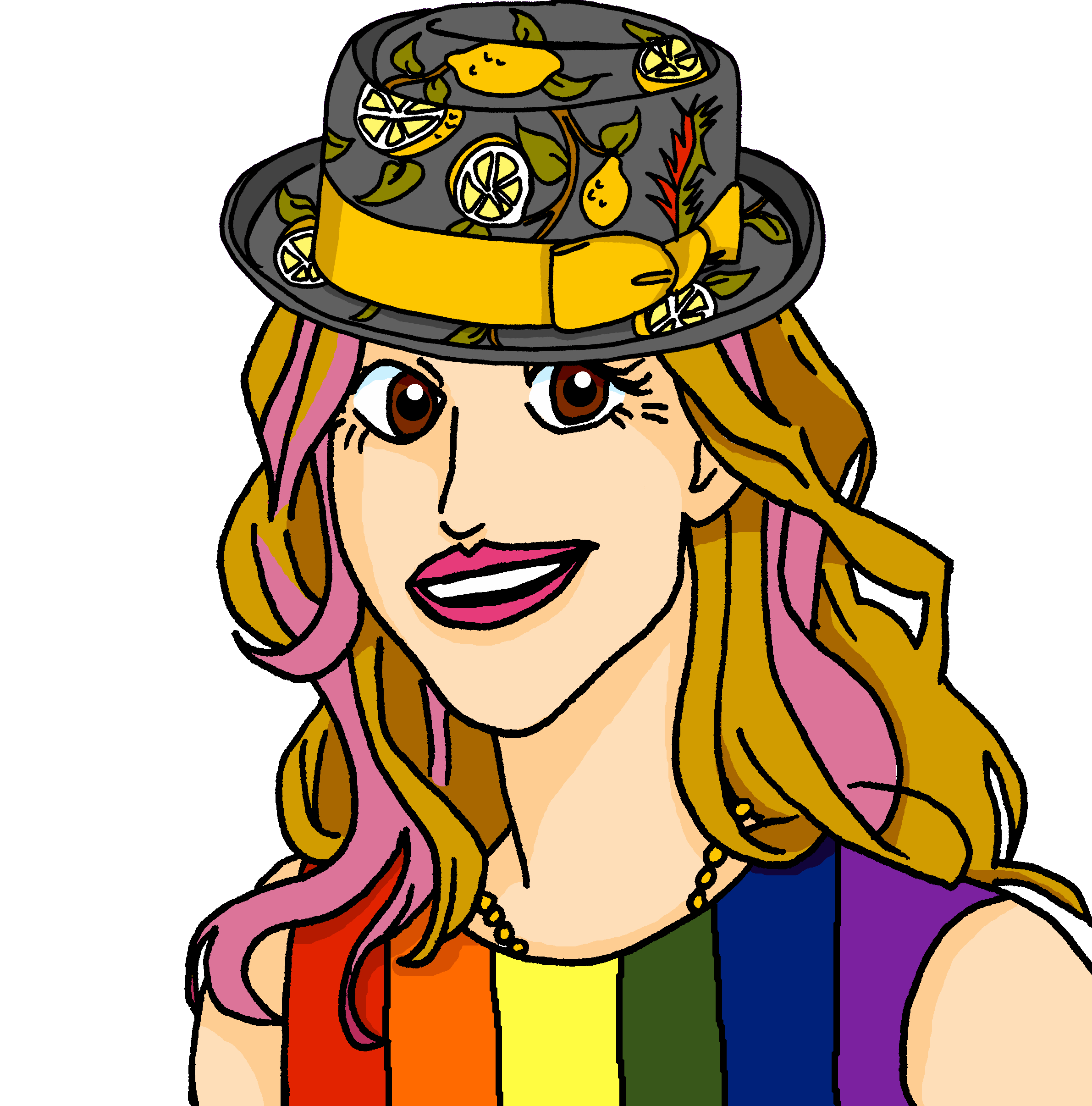 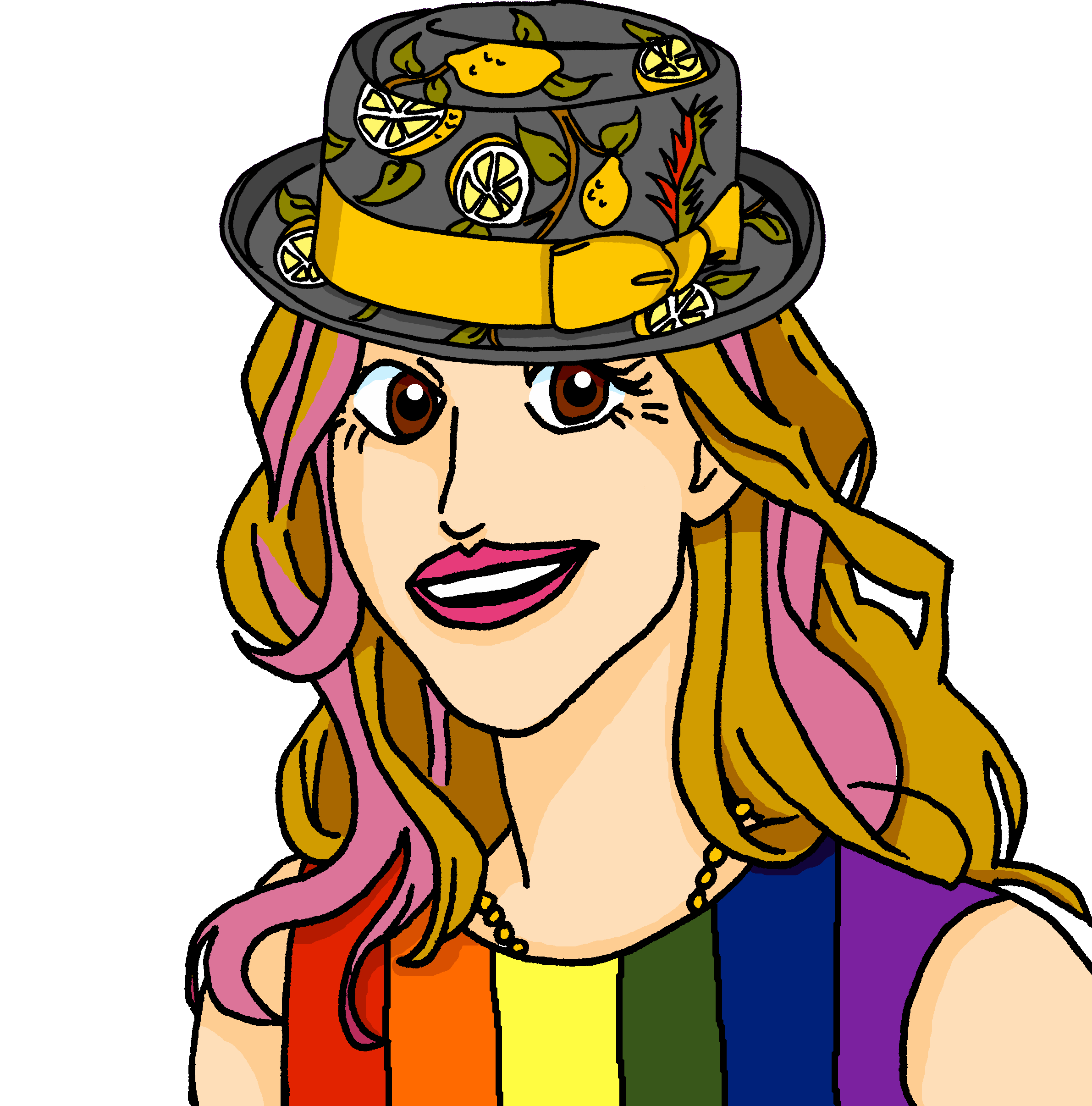 1
1
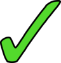 5
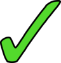 5
2
2
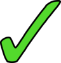 6
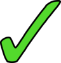 6
7
3
7
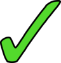 3
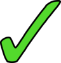 4
8
4
8
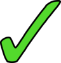 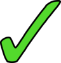 [Speaker Notes: Timing: 5 minutes
Aim: to practise aural comprehension of the two forms of aller, vais and vas, without the support of the pronouns je and tu.
Procedure:
Click to listen to the sentence, with pronoun obscured.
Pupils write the numbers 1-6 and for each item the answer ‘je’ or ‘tu’ depending on the form of aller they hear.
Click to reveal the answers. An audio button appears for each answer, so pupils can listen to the full sentence and check, if desired.


Note: these are all places in Haiti.

Transcript:
[Tu] vas à Balou.[Je] vais à Jacmel.
[Je] vais  à Moron.
[Je] vais à La Croix.
[TU] vas à Port-Margot.[Tu] vas à Limbe.[Je] vais à Cabaret.[Tu] vas à Abricot.

Transcript 2:
Tu vas à Balou.Je vais à Jacmel.
Je* vais  à Moron.
Je vais à La Croix.
Tu vas à Port-Margot.Tu vas à Limbe.Je vais à Cabaret.Tu vas à Abricot.]
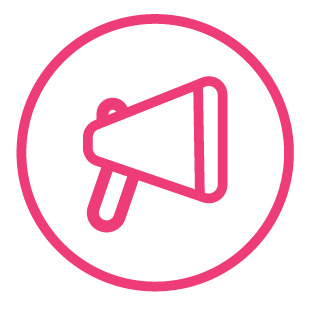 Vocabulaire
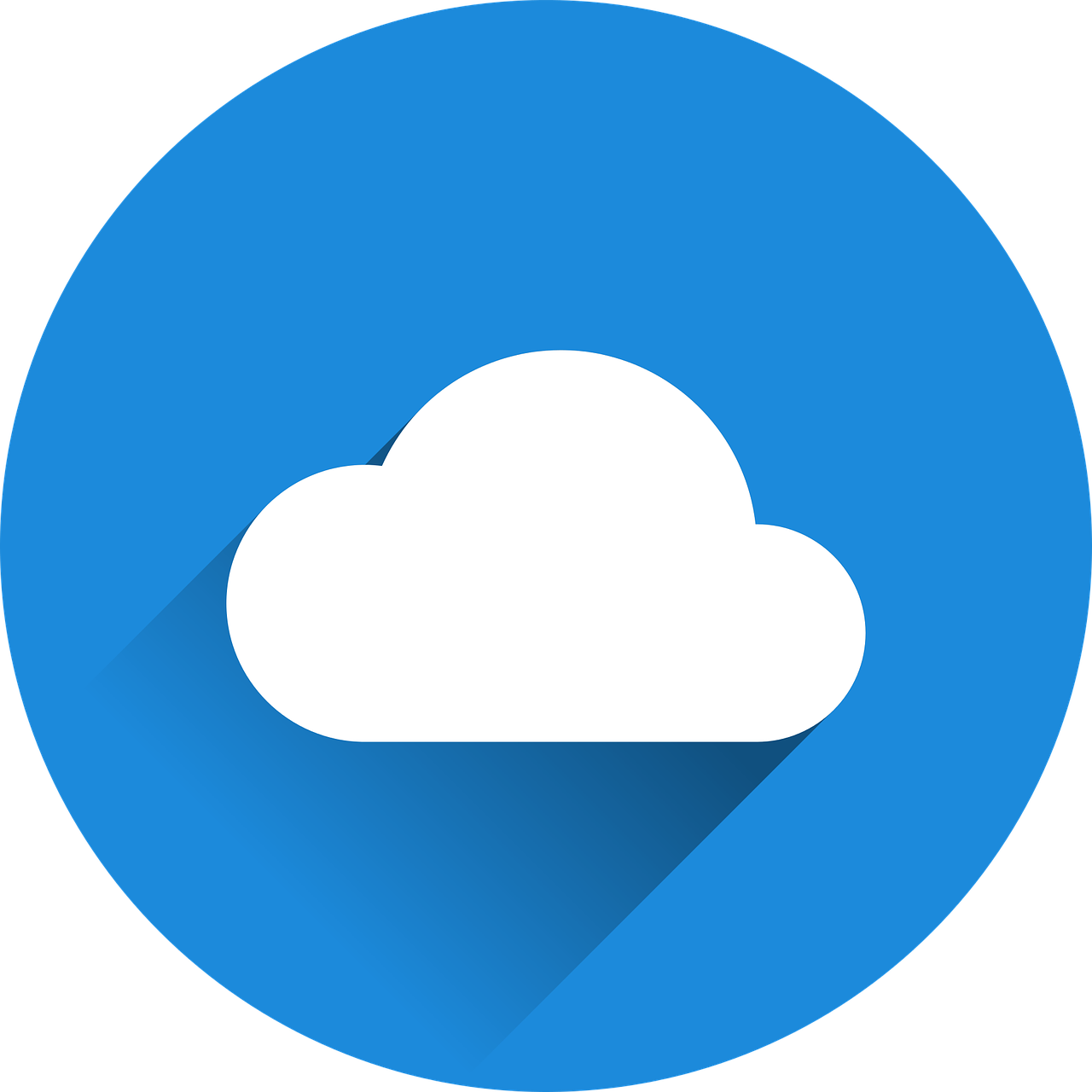 mots
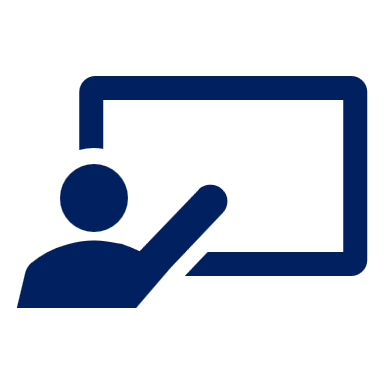 Comment dit-on ça en français ?
vocabulaire
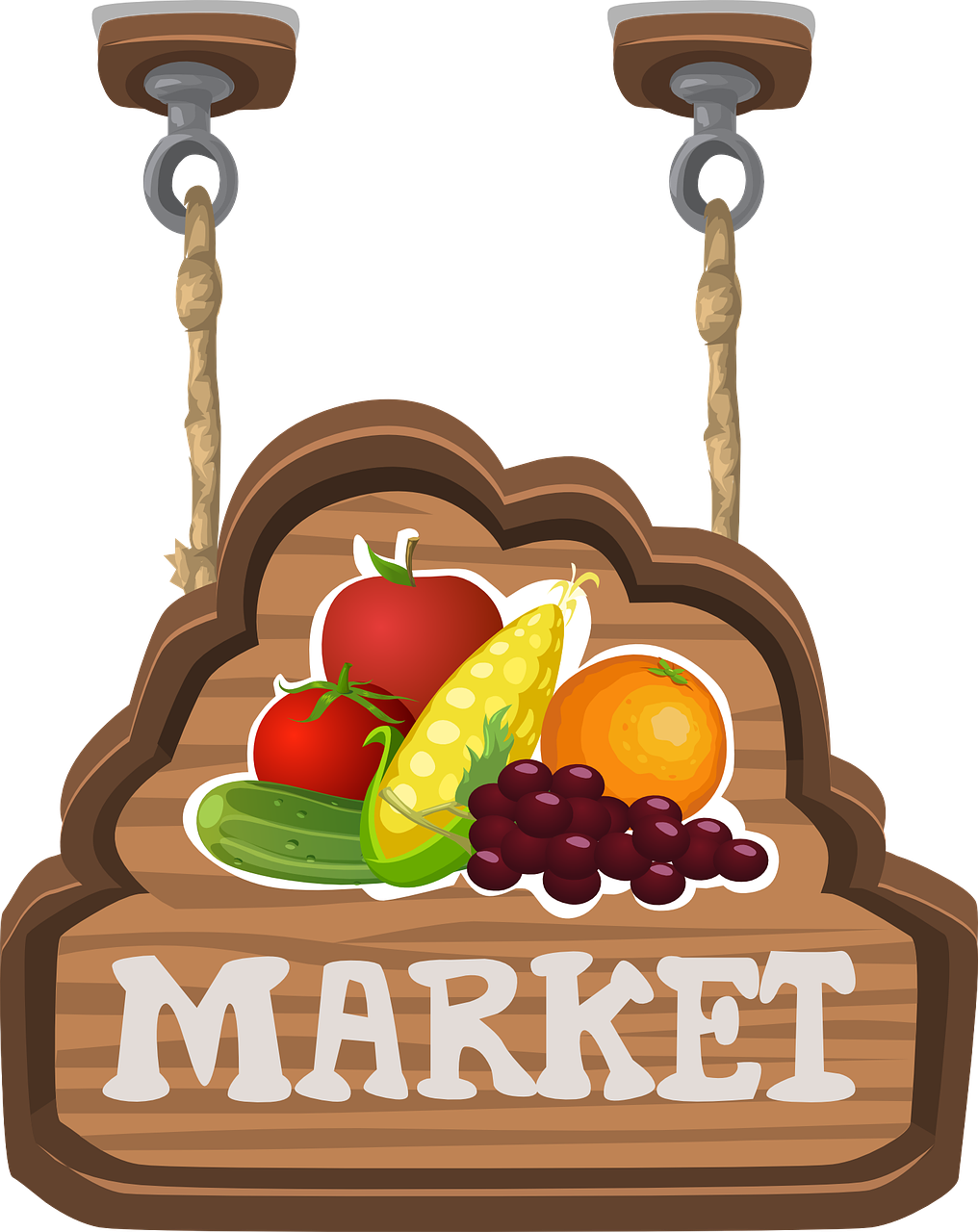 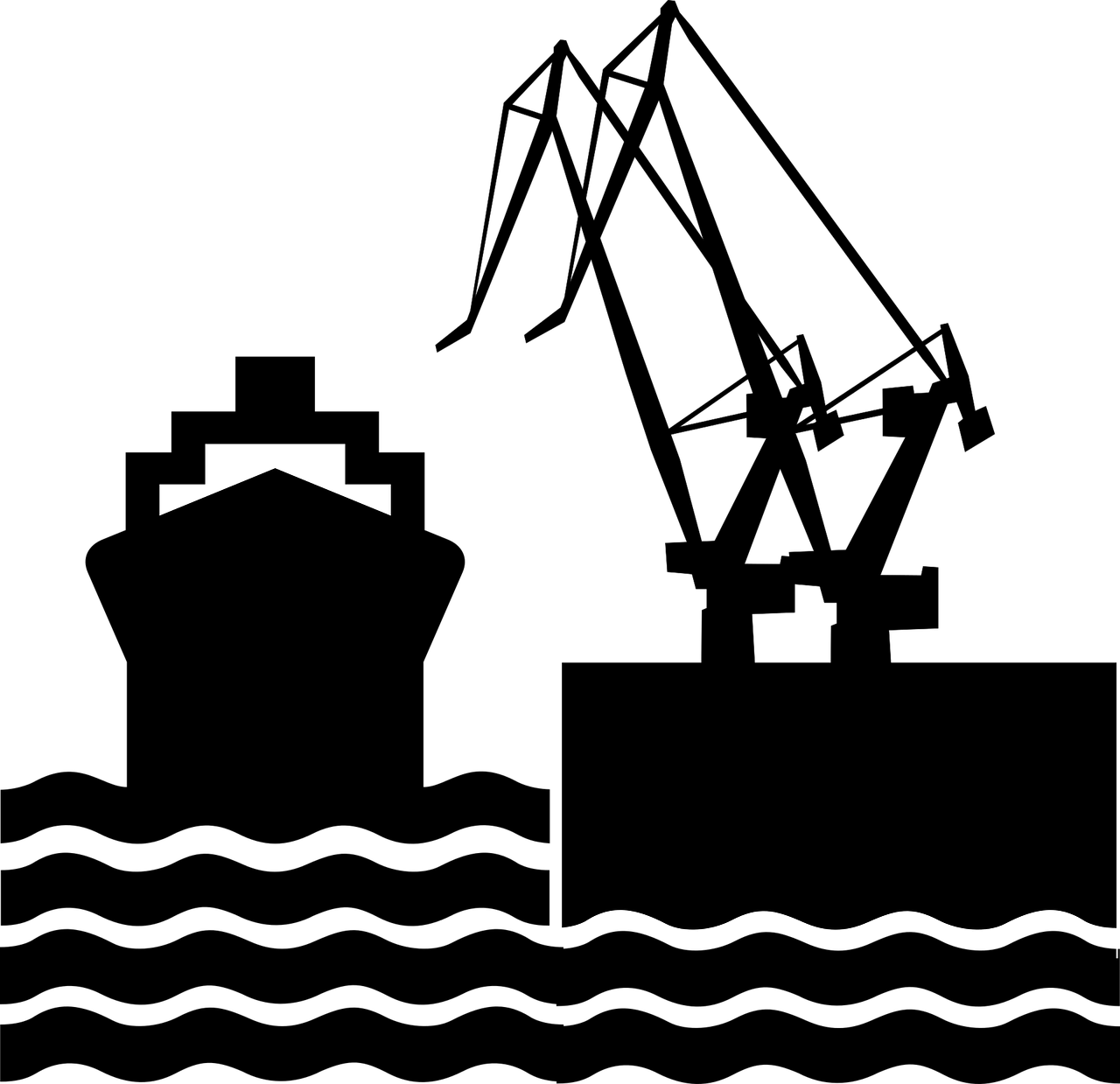 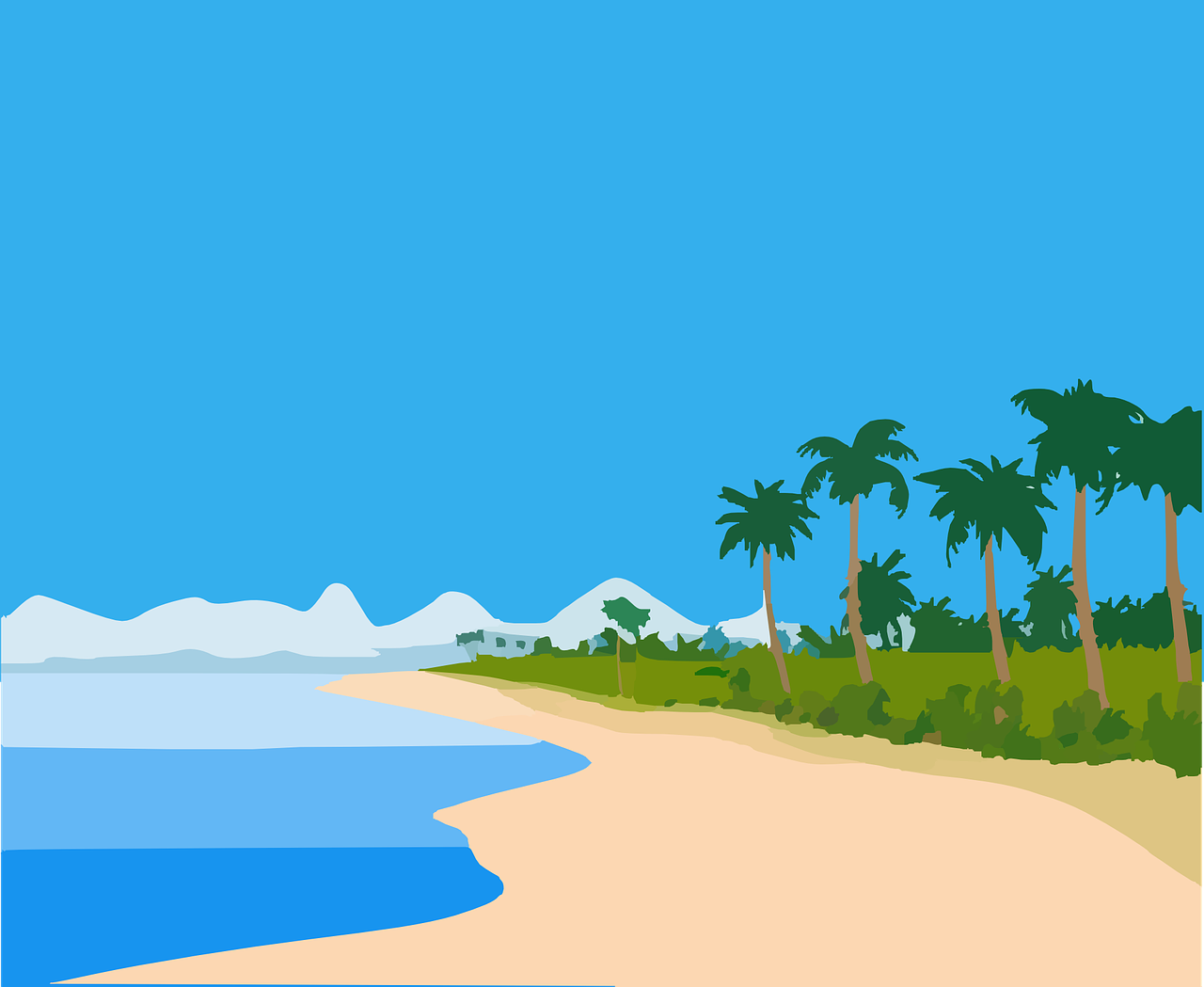 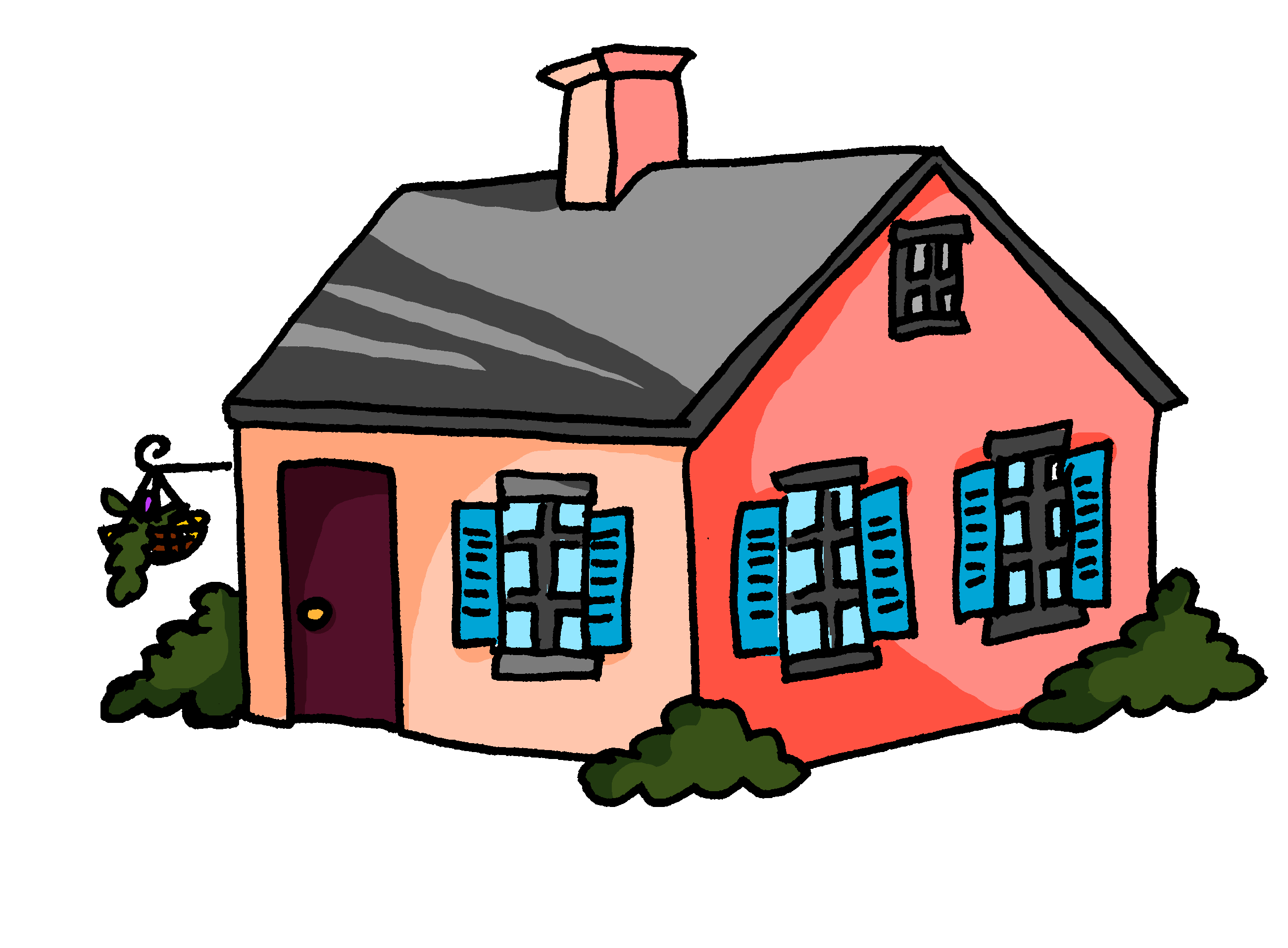 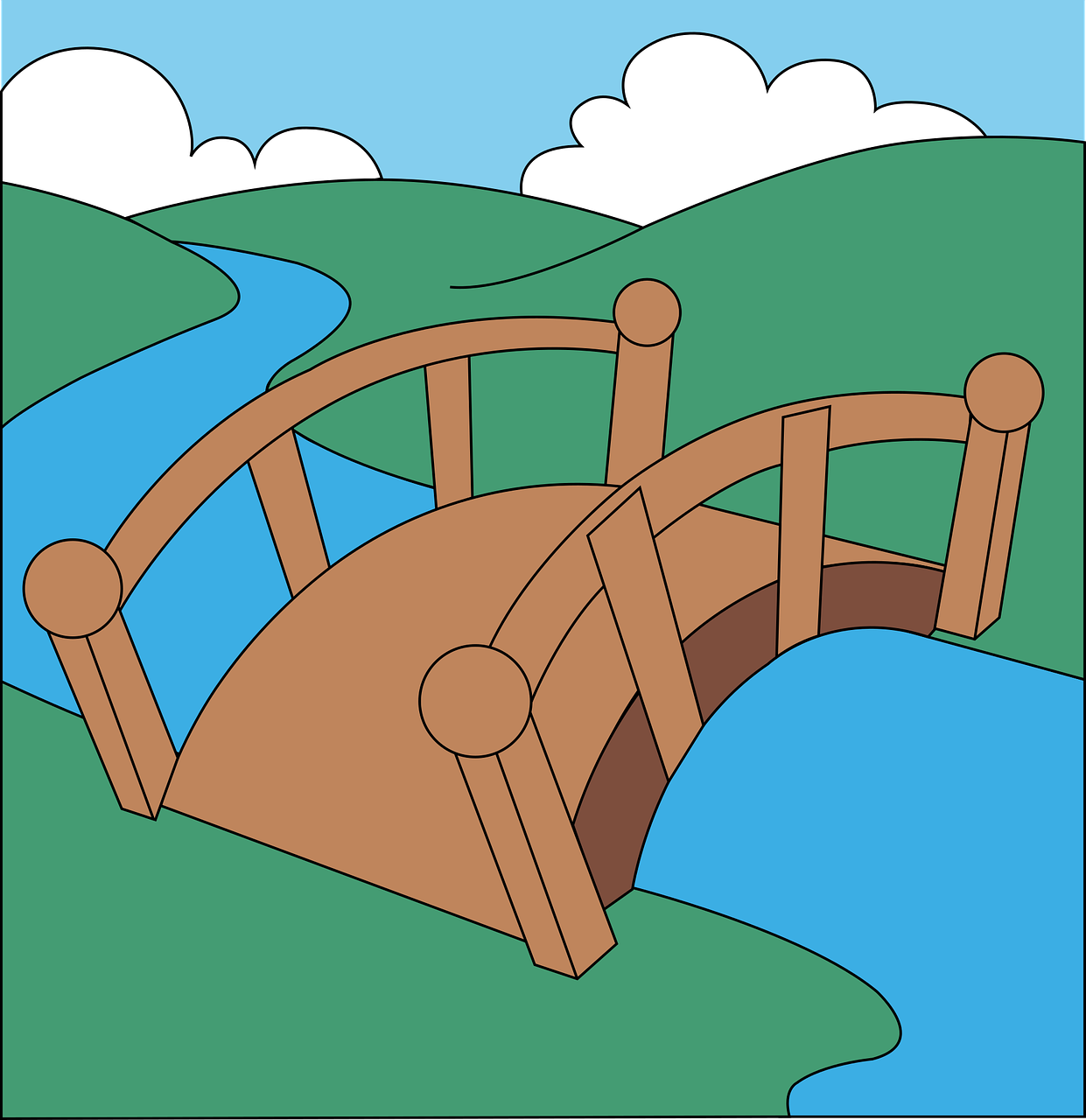 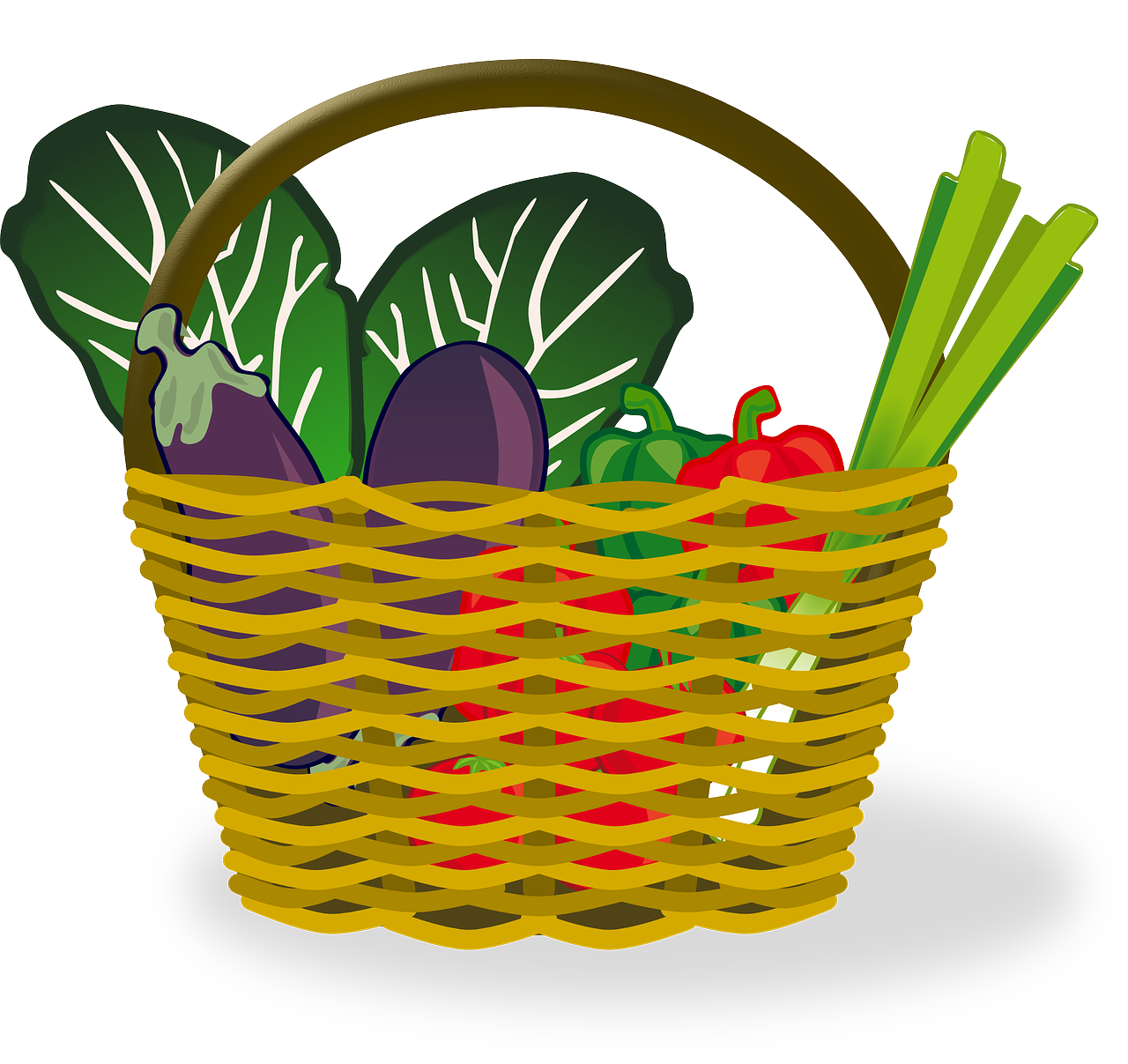 le pont
le port
le marché
la plage
la maison
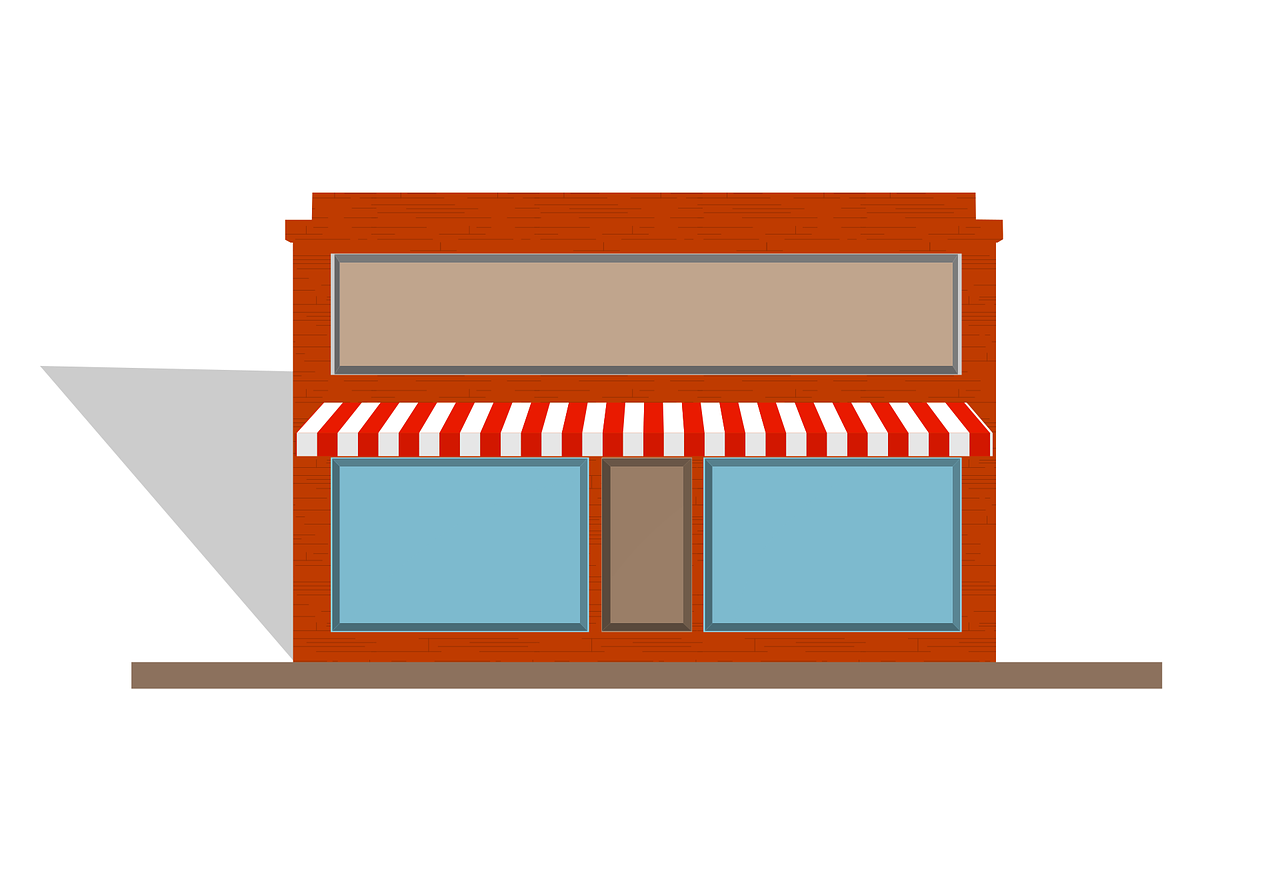 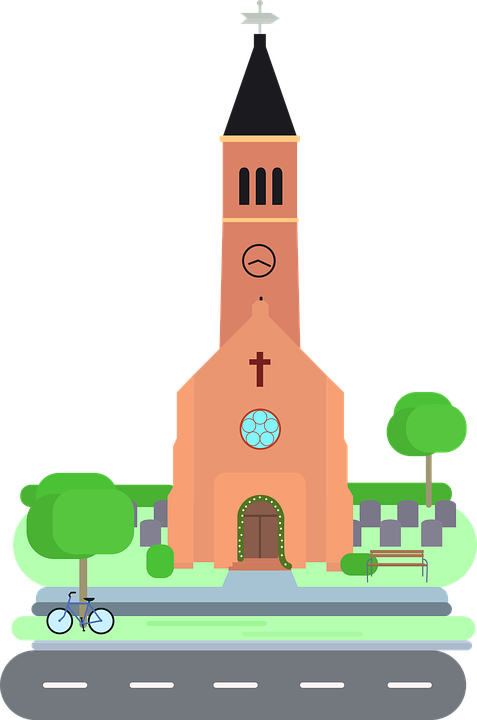 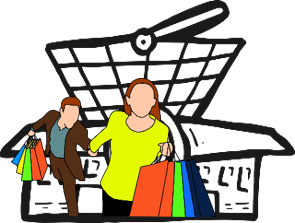 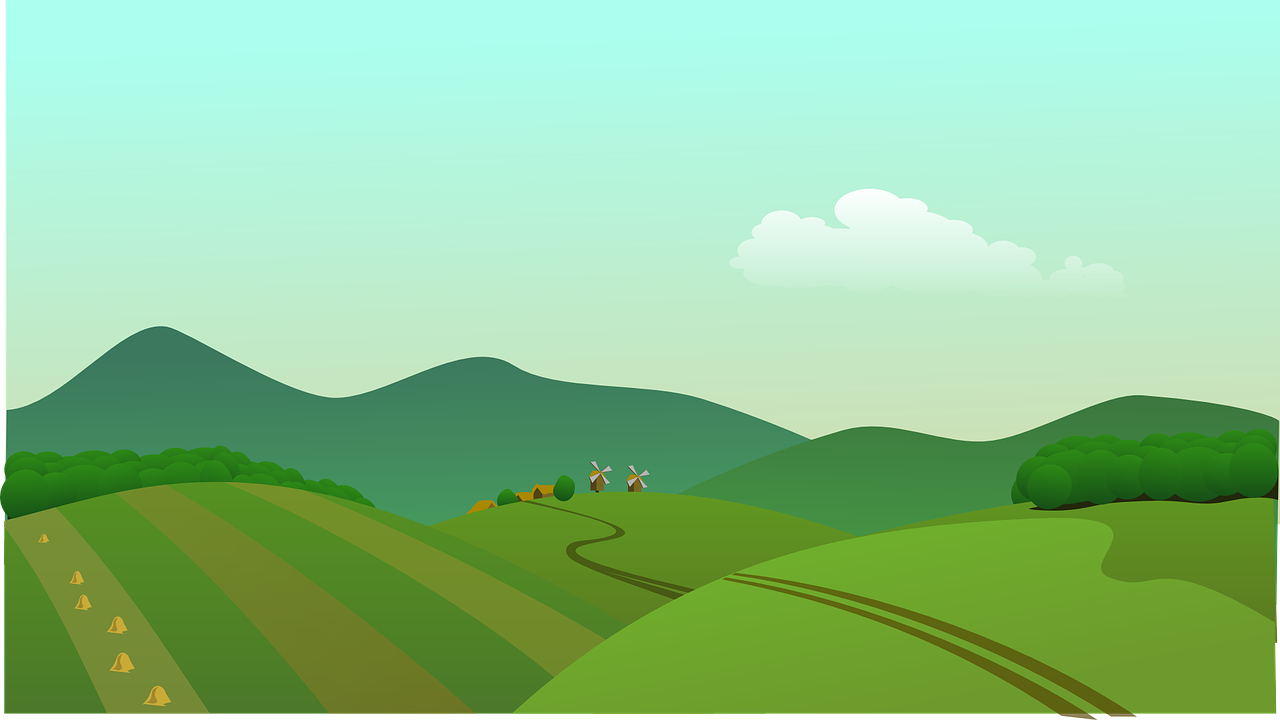 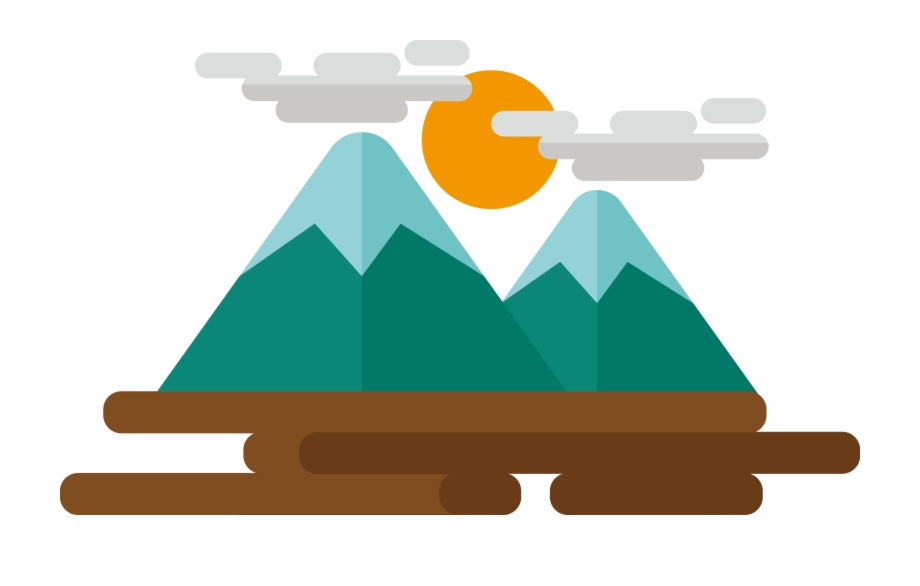 le centre commercial
le magasin
la montagne
l’église
la campagne
countryside
beach
church
shop
mountain(s)
shopping centre
house
market
port
bridge
[Speaker Notes: Timing: 3 minutes

Aim: to practise written recognition and read aloud of 10 previously taught nouns.

Procedure:
Click for English prompt.
Elicit French from pupils.
Click to confirm.
Repeat with all items.]
Saying ‘to (the)’ in French
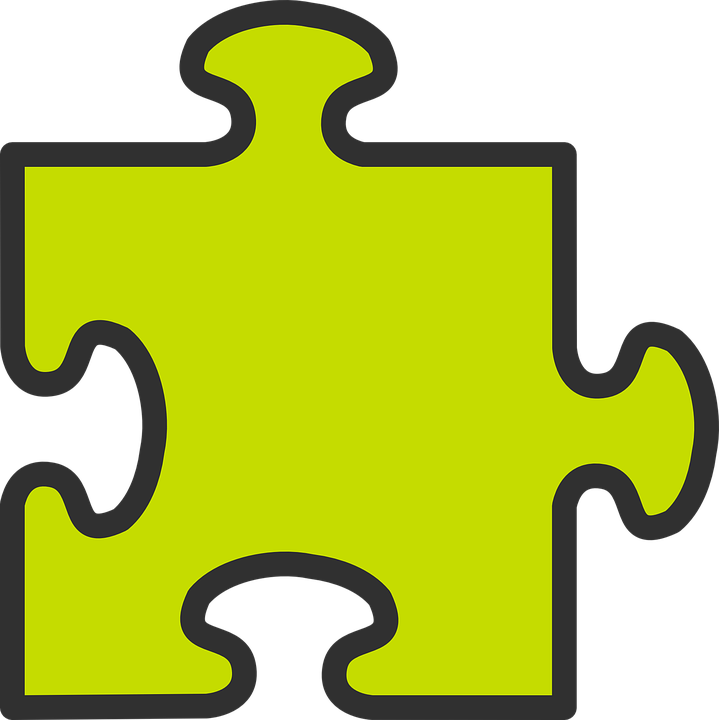 Remember: use au to mean ‘to the…’ in French before a masculine noun:
⚠ use au not
à + le for ‘to the’.
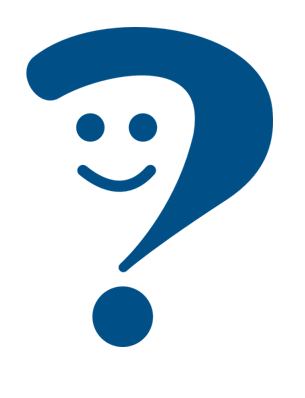 to the shop
au magasin
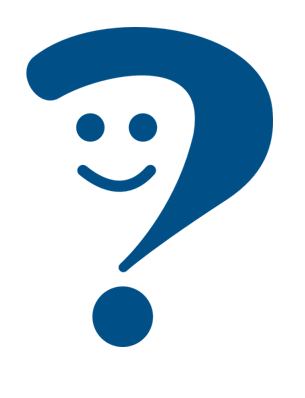 au marché
to the market
To mean ‘to (the)’ before a feminine noun, we use à la:
à la montagne
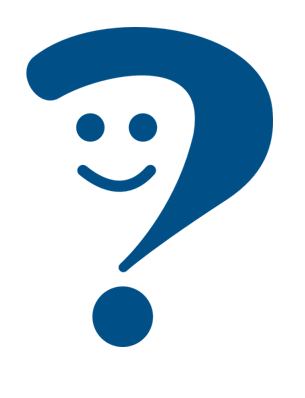 to the mountain(s)
to the beach
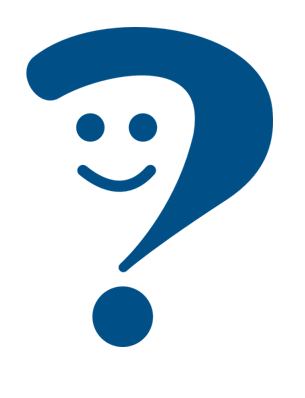 à la plage
When the noun starts with a vowel or ‘h’, we use à l’:
à l’église
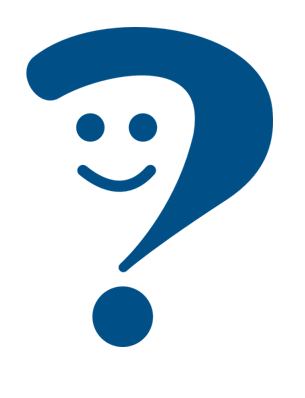 to the church
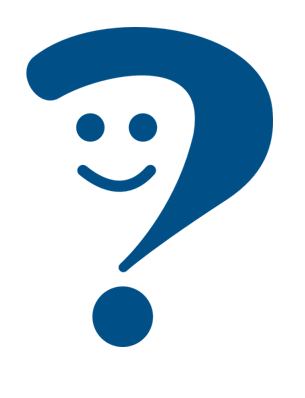 to the island
à l’ile
[Speaker Notes: Timing: 2 minutes

Aim: to recap the three ways to say ‘to (the)’ in French.

Procedure:
Click through the animations to present the information. 
Elicit English translations for the French examples provided.]
Mylène écrit à Adèle.
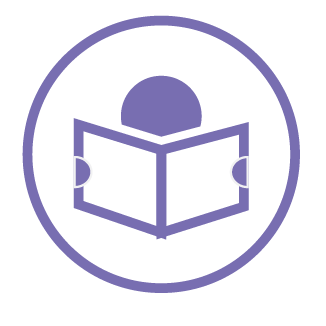 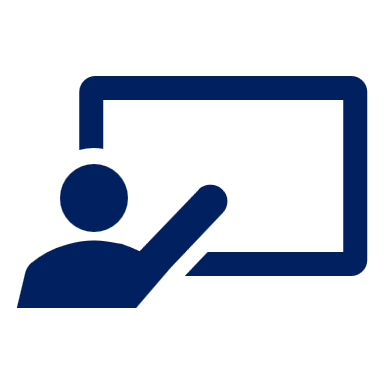 C’est ‘au’ ou ‘à la’ ?
Où va Mylène (je) ? Où va Renée (tu) ?
lire
1
Mylène is going to the..
1.
2.
3.
4.
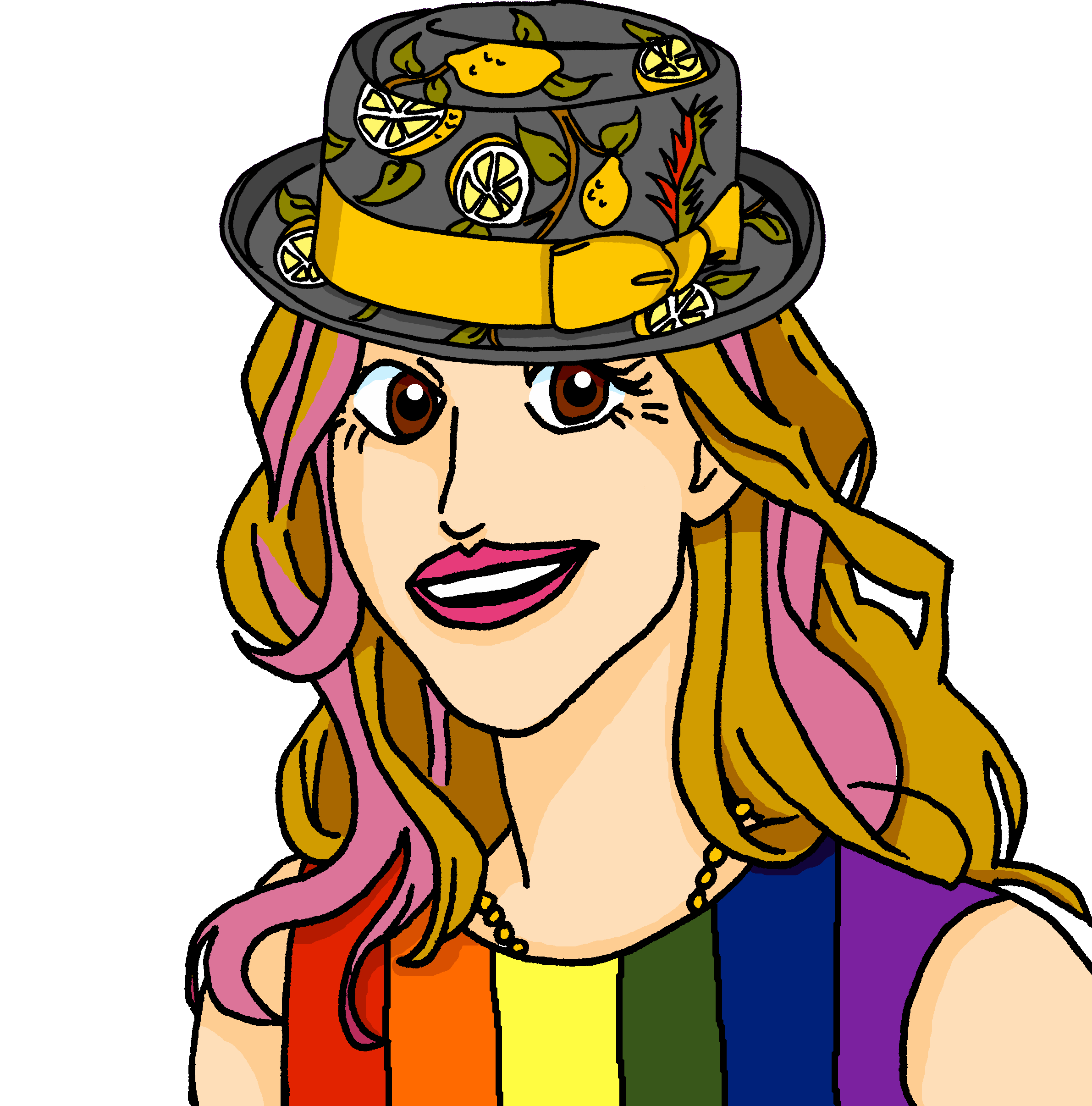 Je vais à la campagne.
countryside
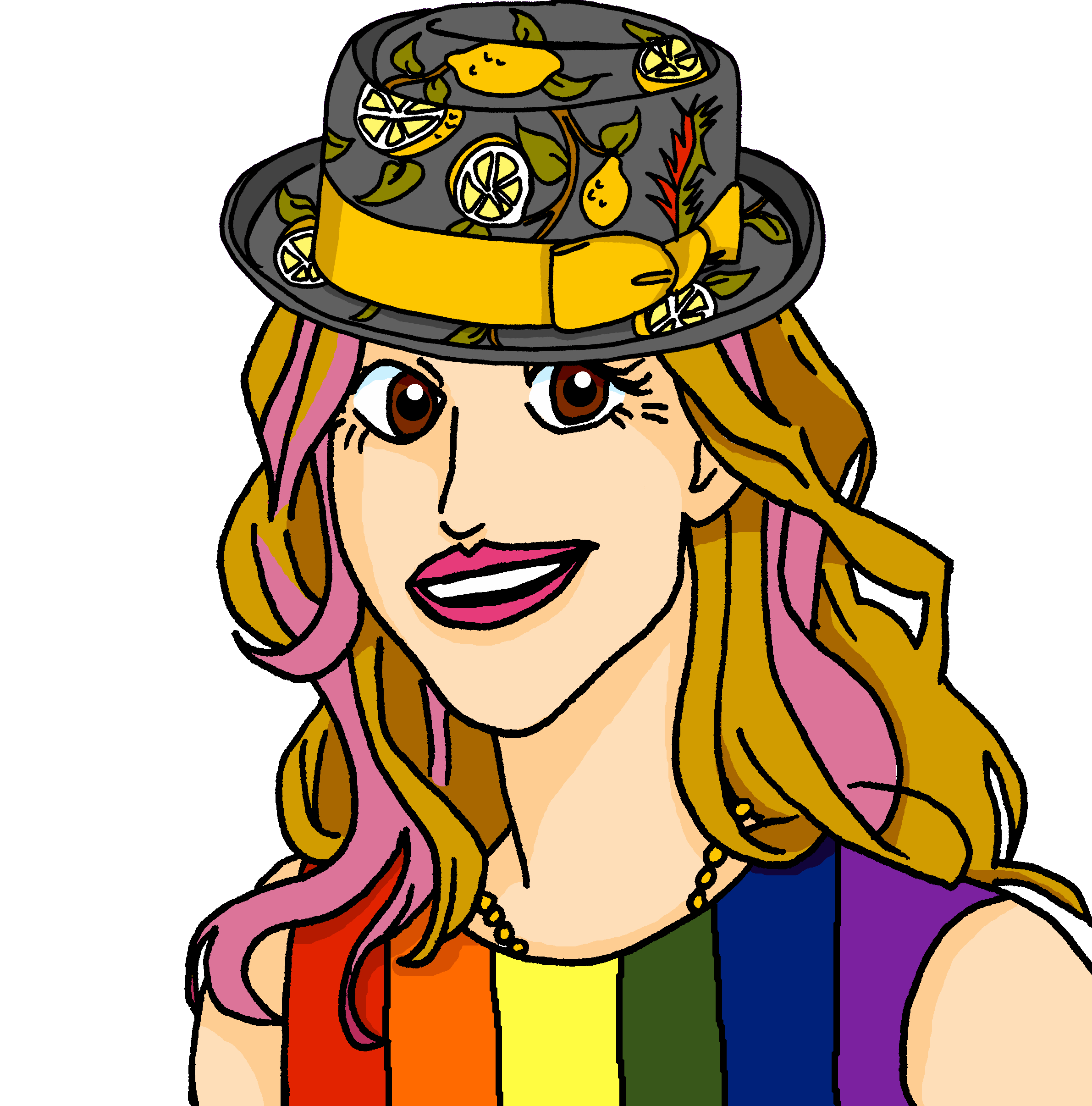 bridge
2
Je vais  au   pont.
beach
Tu  vas   au   magasin.
3
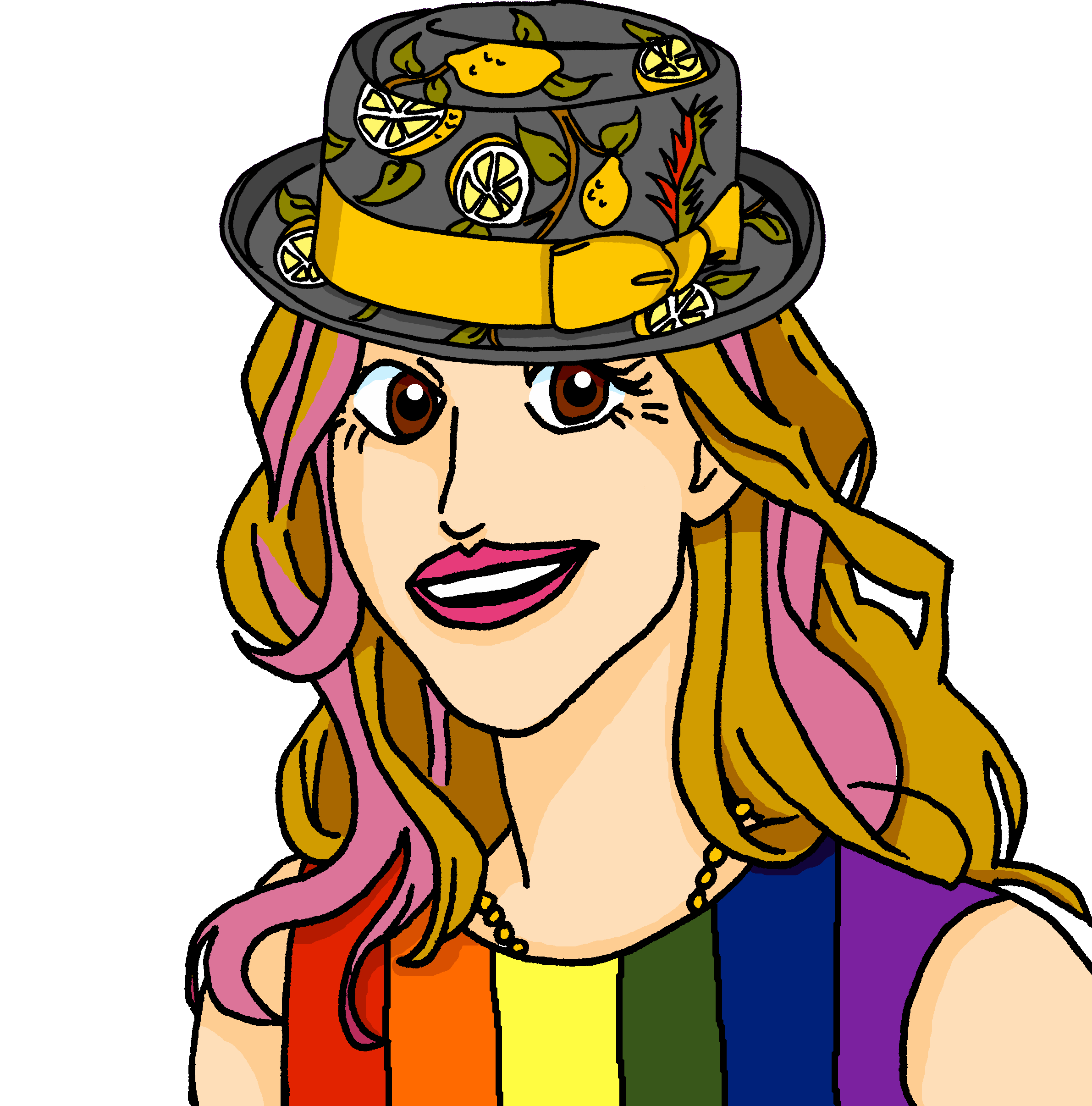 house (home)
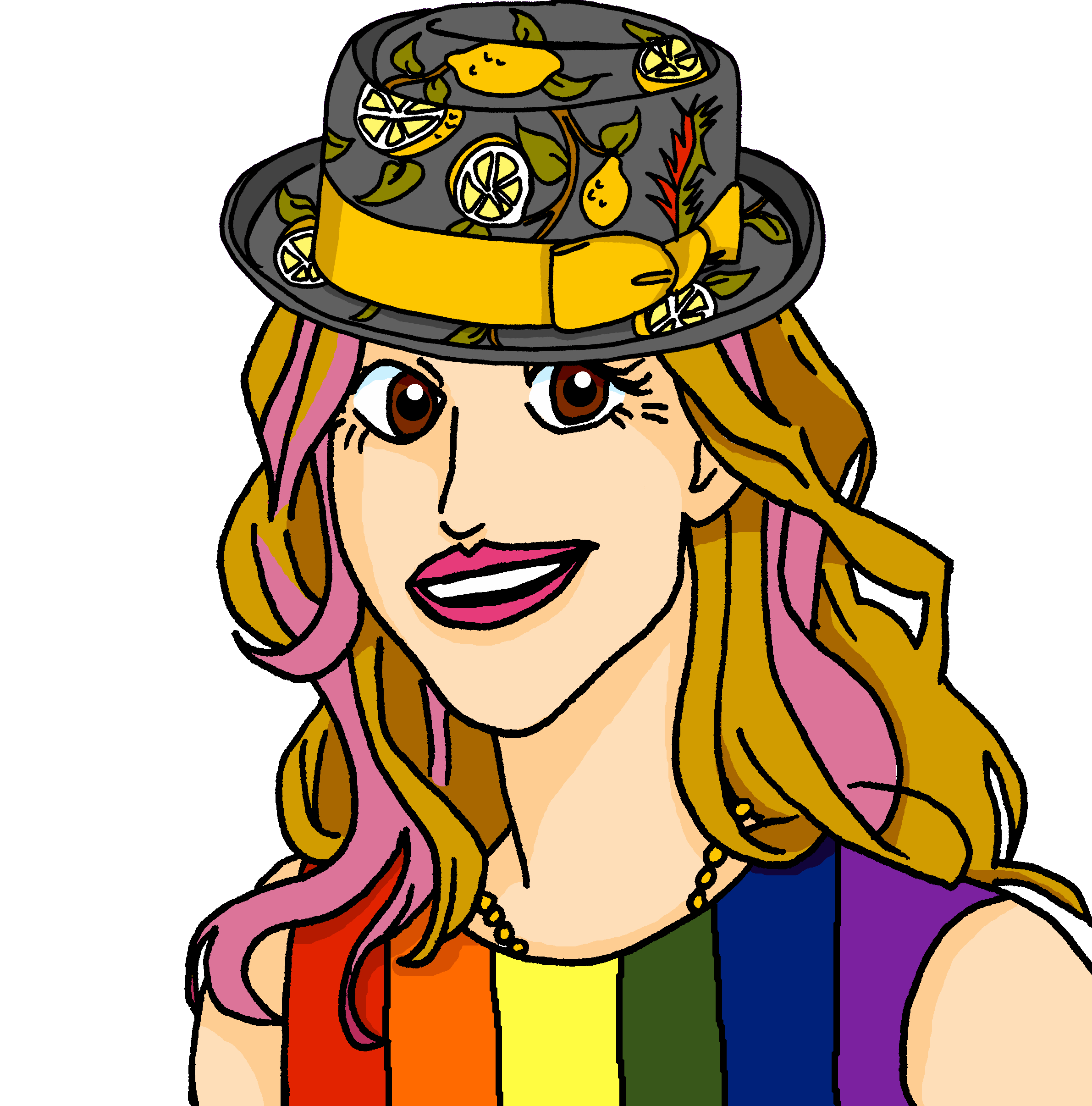 4
Je vais   à la  plage.
Renée is going to the..
1.
2.
3.
shop
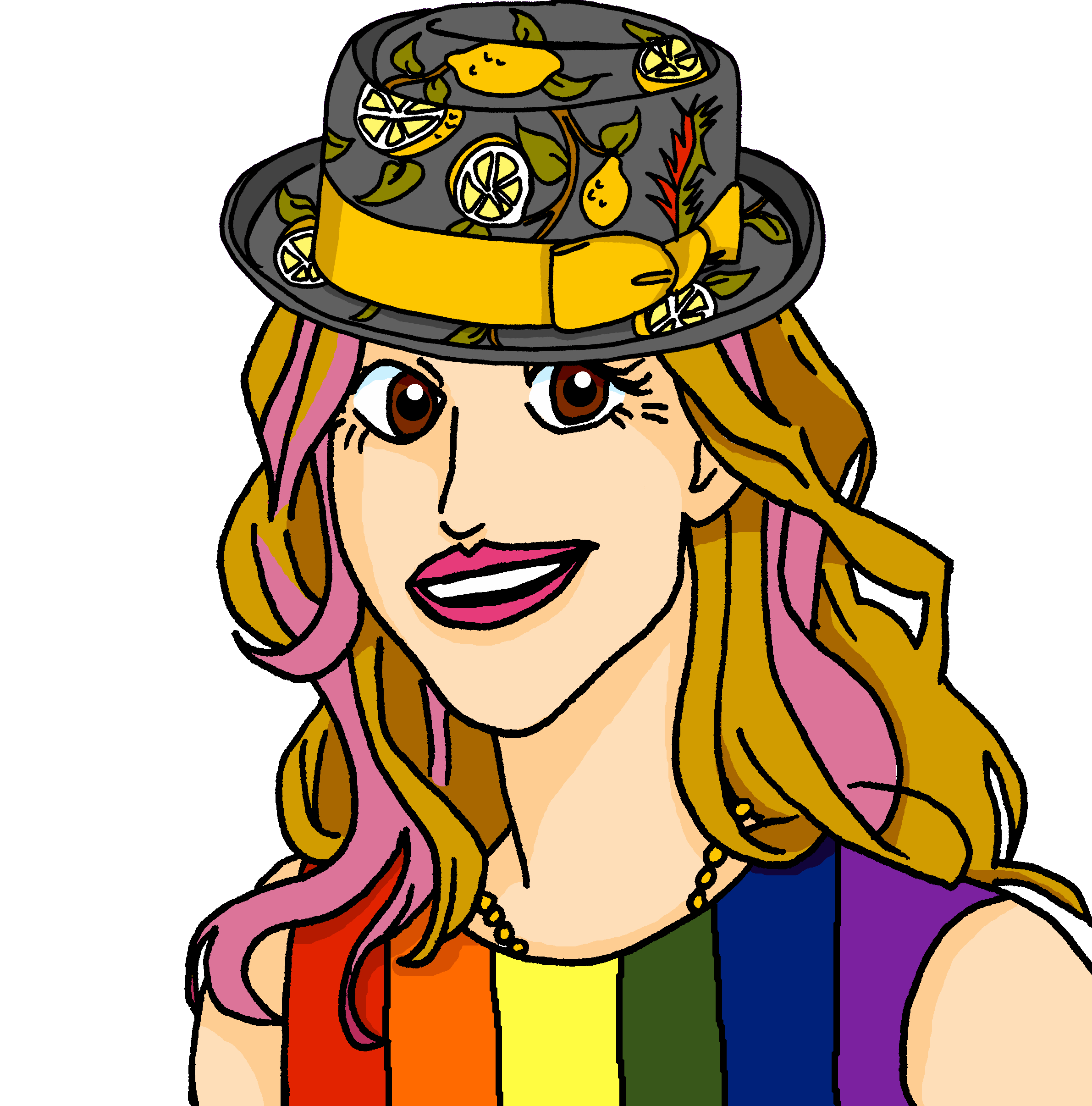 5
Tu  vas   au   port.
port
market
6
Tu  vas   au  marché.
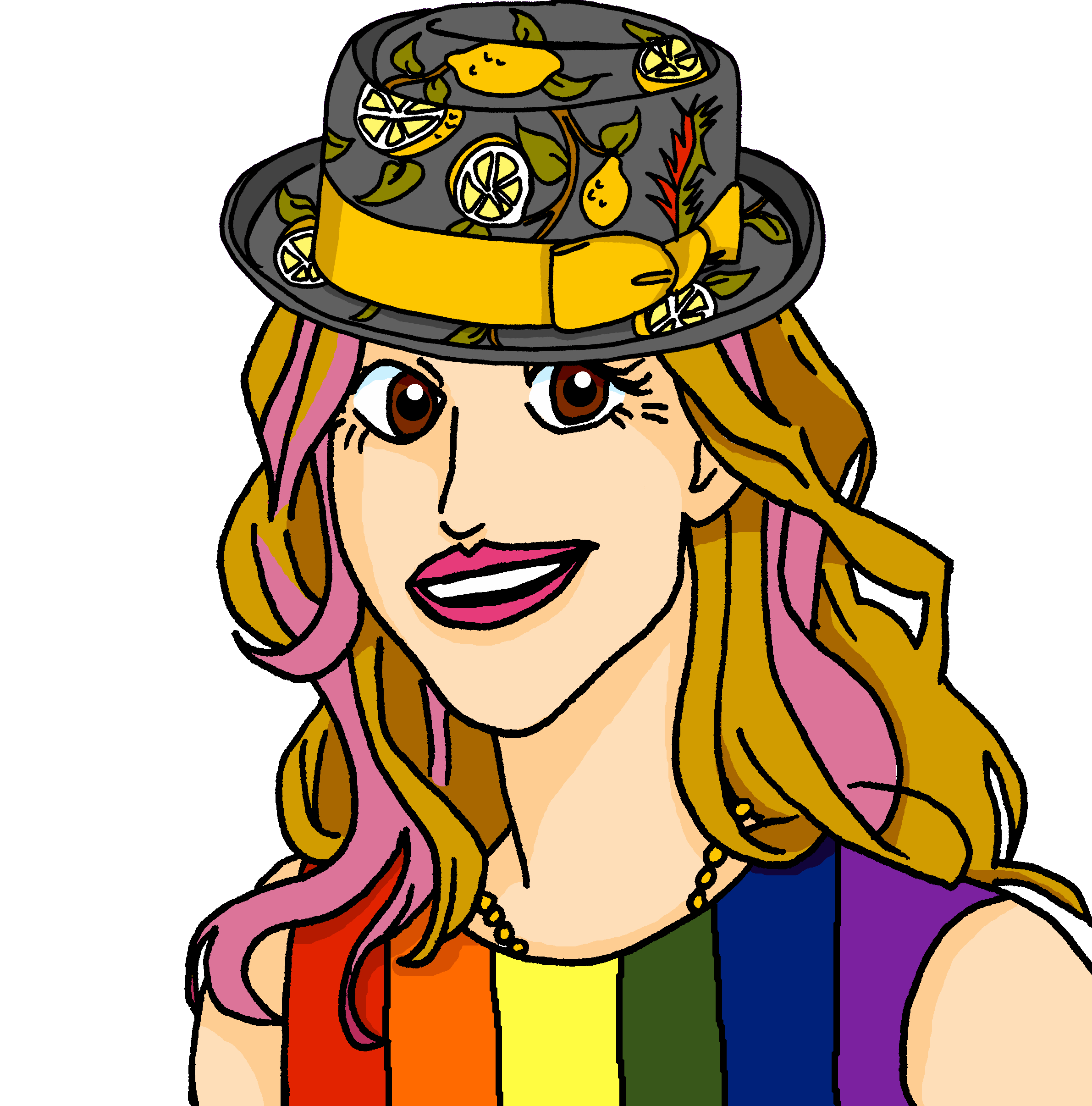 7
Je   vais   à la  maison.
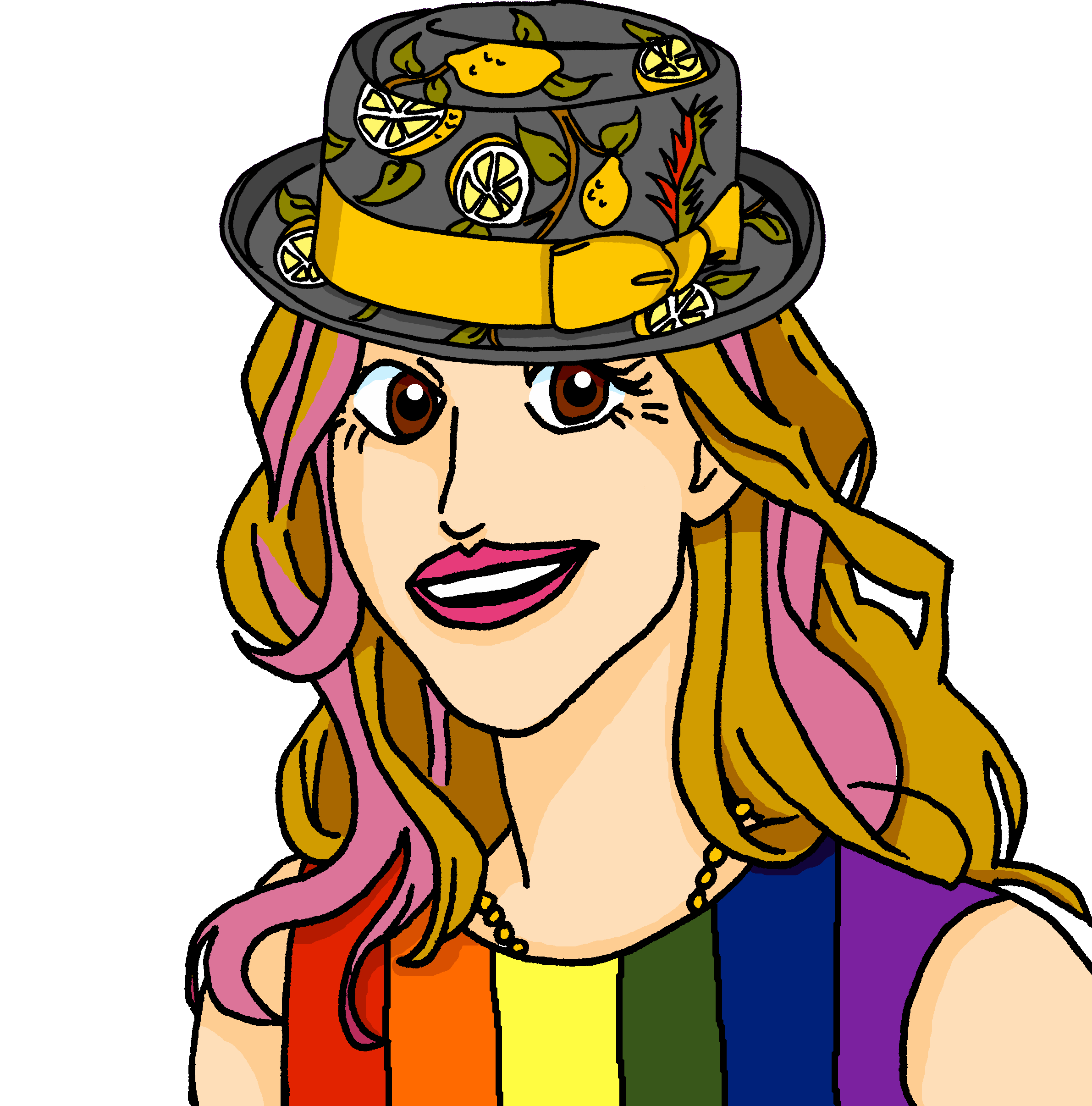 [Speaker Notes: Timing: 5 minutes

Aim: to practise written understanding of vocabulary; to practise connecting ‘au’ and ‘à la’ with masculine and feminine nouns.

Procedure:
Clarify French instruction.
Model number [1] with pupils 
Pupils look at the verb ‘vais’ or ‘vas’ to determine whether it is Mylène (je) or Renée (tu) going.
Elicit answer and click to reveal ‘je’ or ‘tu’.
Elicit the place, and click to reveal.
Pupils finally decide if it is ‘au’ or ‘à la’. 
Click to reveal the answer.  If desired, click on the audio button to hear the full message.
Pupils complete numbers 2-7.
Conduct feedback as above.

Transcript:
Je vais à la campagne.
Je vais au pont.
Tu vas au magasin.
Je vais à la plage.
Tu vas au port.
Tu vas au marché.
Je vais à la maison.]
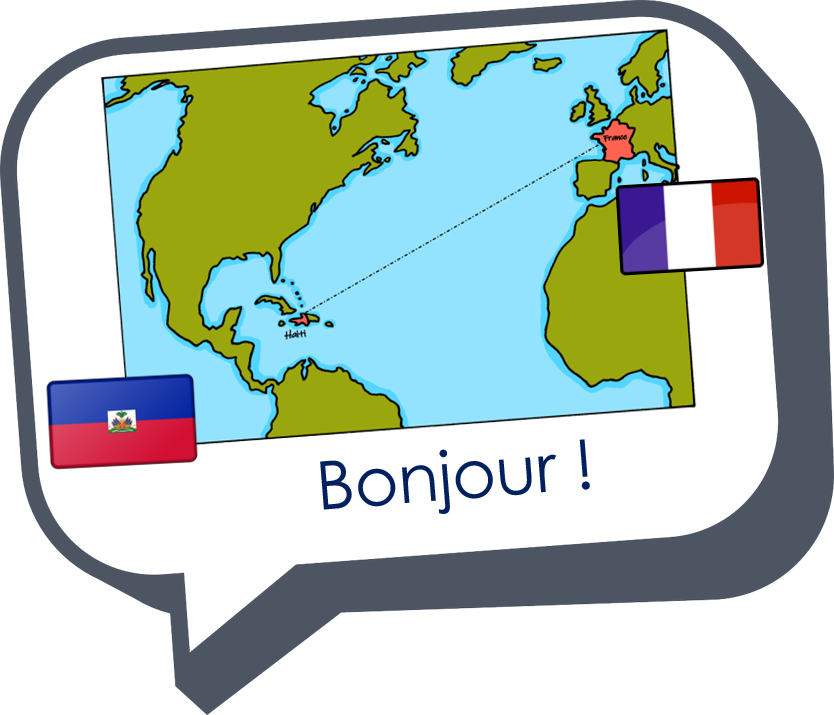 Au revoir !
vert